IL NEOLITICO
Anche il laboratorio sul neolitico è basato sull'analisi delle fonti storiche. Gli alunni devono selezionare il materiale presente nell'archivio distinguendolo nelle tre tipologie (ipotesi; fonti dirette; fonti indirette) e, in base alle informazioni che se ne ricavano, inserirlo nel corrispondente capitolo.
Il lavoro in power point può essere svolto individualmente o in gruppo. Anche le schede finali  possono essere utilizzate come verifica individuale o di gruppo. 

    Classeattiva.jimdofree.com                                                                Alberto Staderini
La nascita dell’agricoltura
Ipotesi
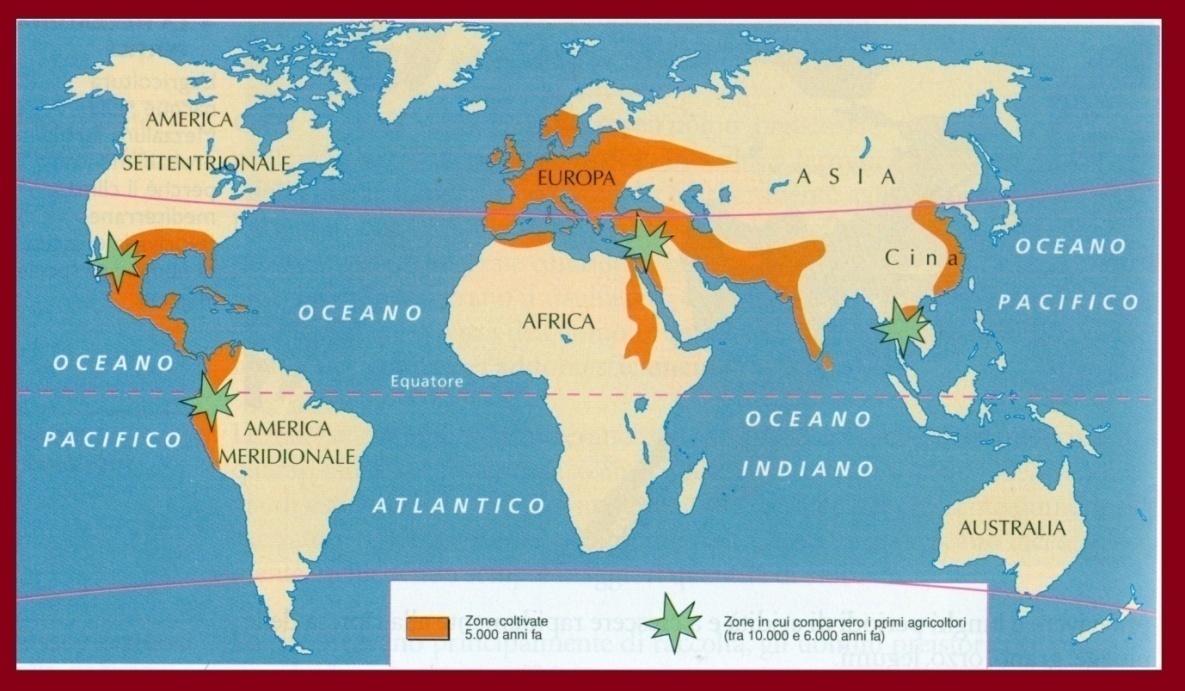 Circa 10.000 anni fa, con il mitigarsi del clima, la tundra, che occupava la maggior parte dell’Europa, si sposta verso nord lasciando il posto alle foreste di latifoglie, mentre nelle regioni costiere del Mediterraneo si diffonde un tipo di vegetazione in cui predominano fitti cespugli e boscaglie. Questa vegetazione viene chiamata “macchia mediterranea”. 
È in questo ambiente che fa la sua comparsa l’agricoltura, in particolare nella zona mediorientale definita “mezzaluna fertile”. Qui i primi agricoltori individuarono nel frumento selvatico la pianta più adatta ad essere addomesticata.
Fra i 6.000 e i 5.000 anni fa, l’agricoltura si è diffusa in quasi tutta l’Europa.
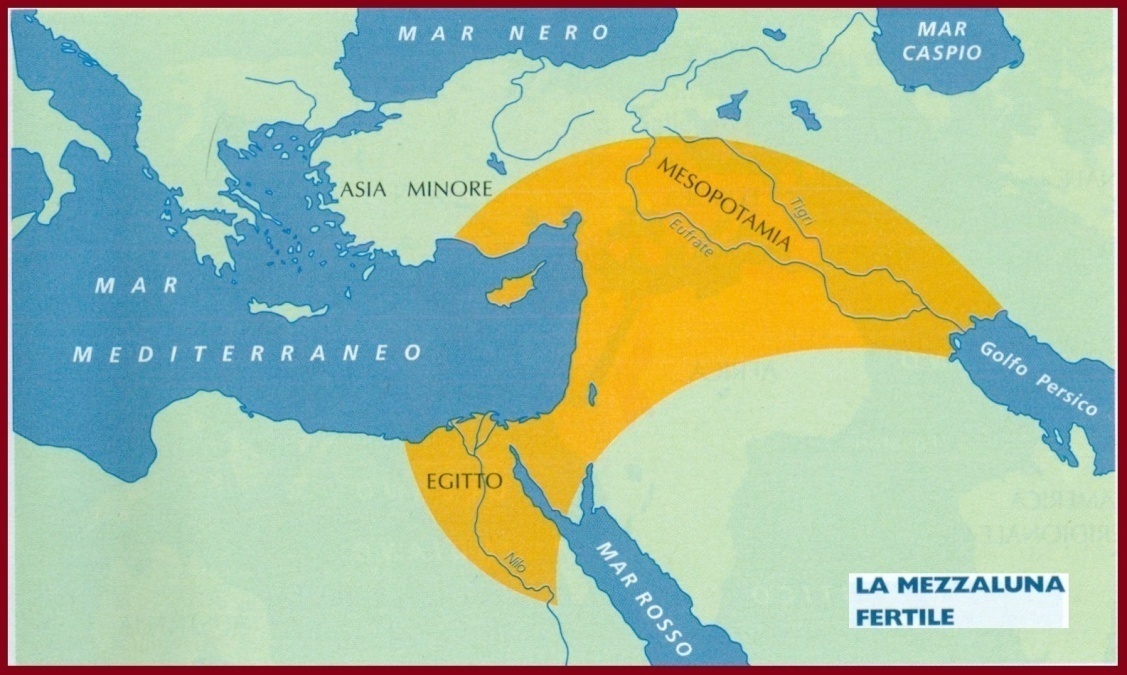 Fonti dirette
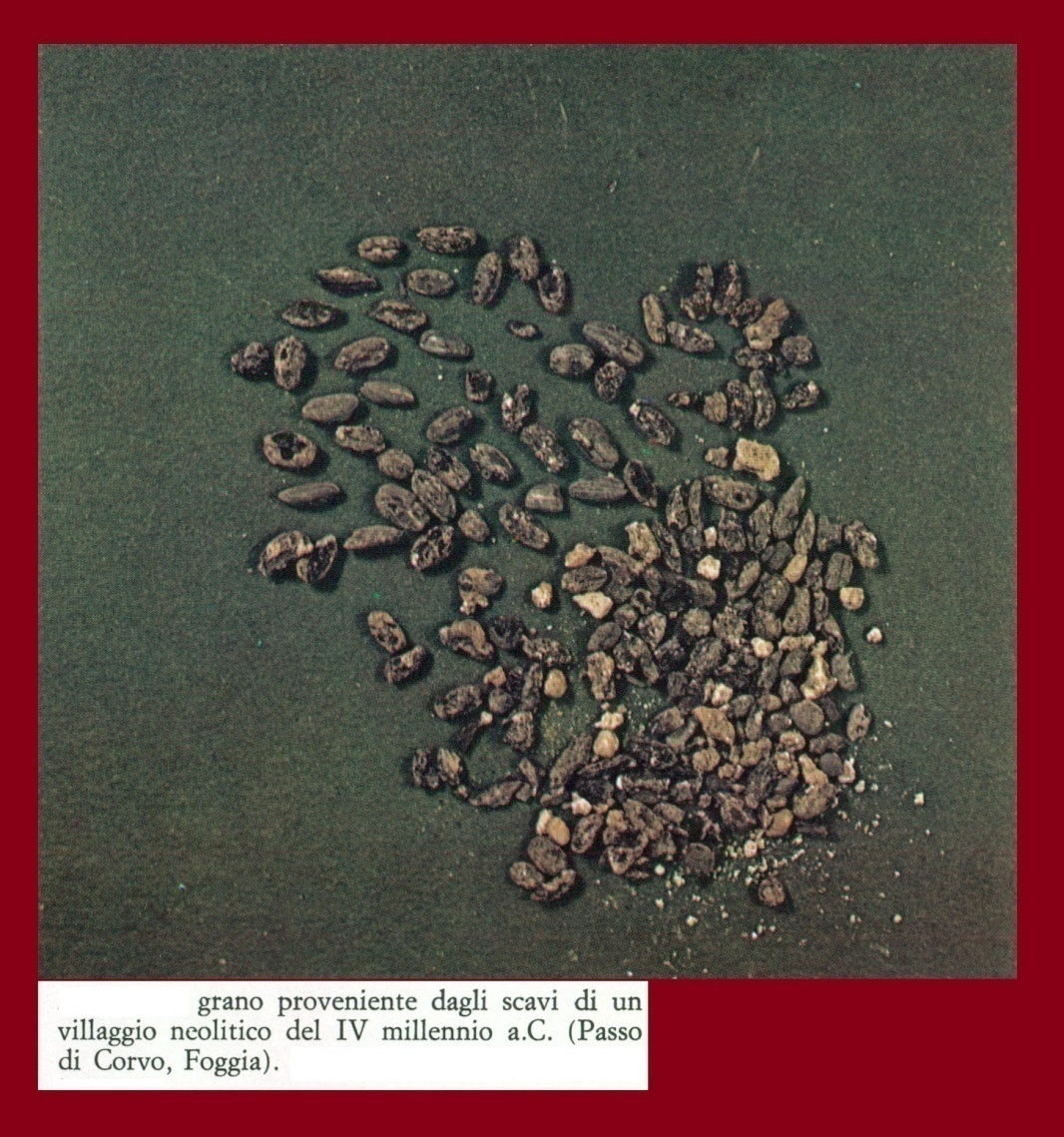 La tecnica del “taglia e brucia”
Ipotesi
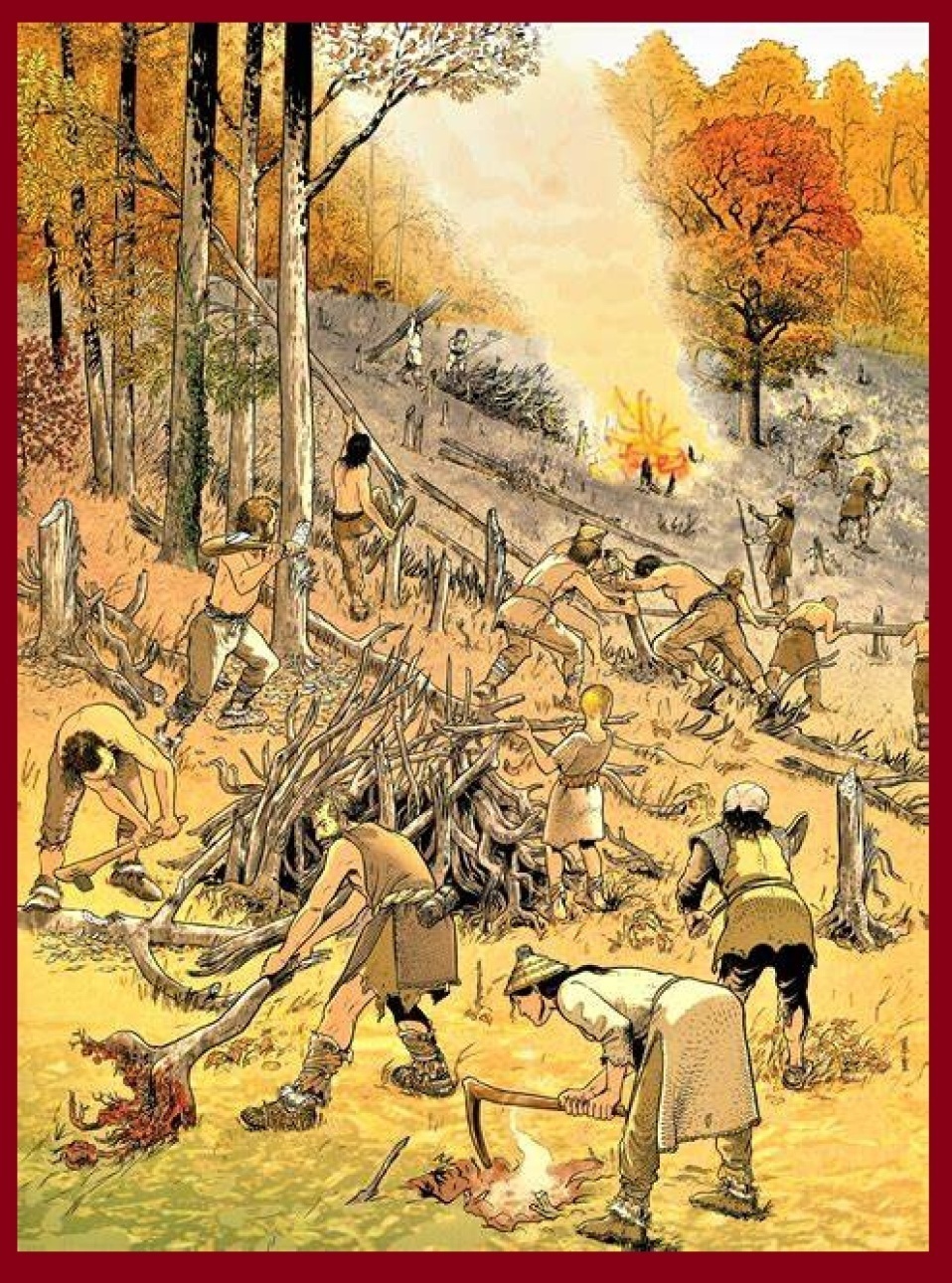 Per far posto alla coltivazione dei cereali, gli agricoltori utilizzavano la tecnica del “taglia e brucia”: prima abbattevano gli alberi con scuri e asce, successivamente li bruciavano per fertilizzare il terreno con la cenere.
Fonti dirette
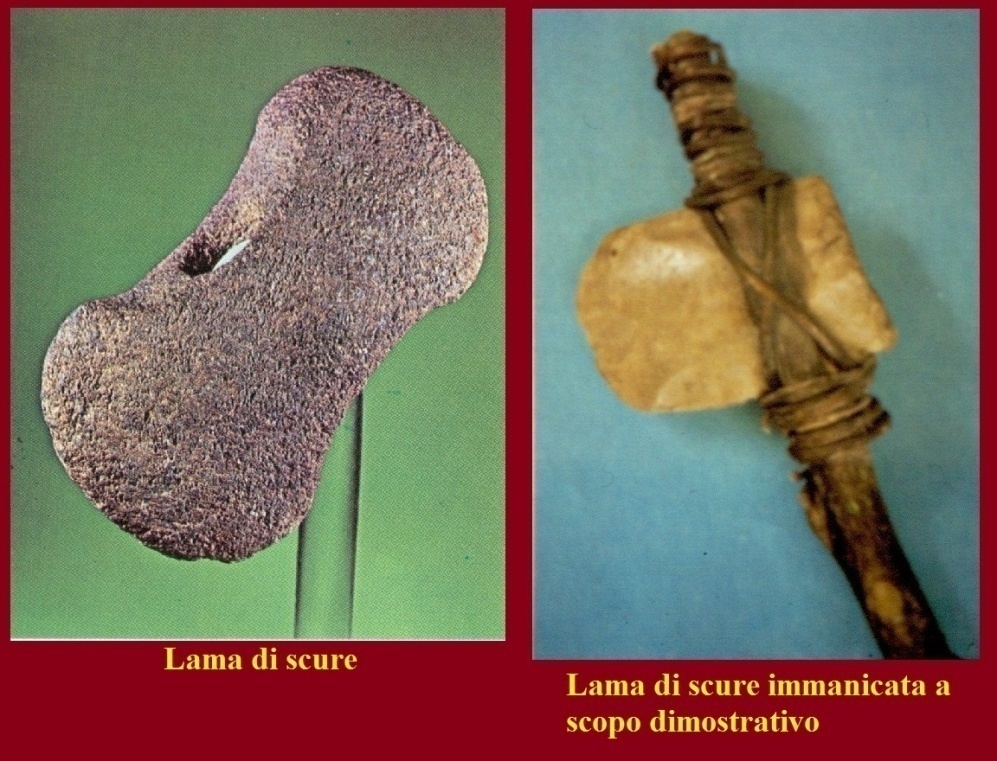 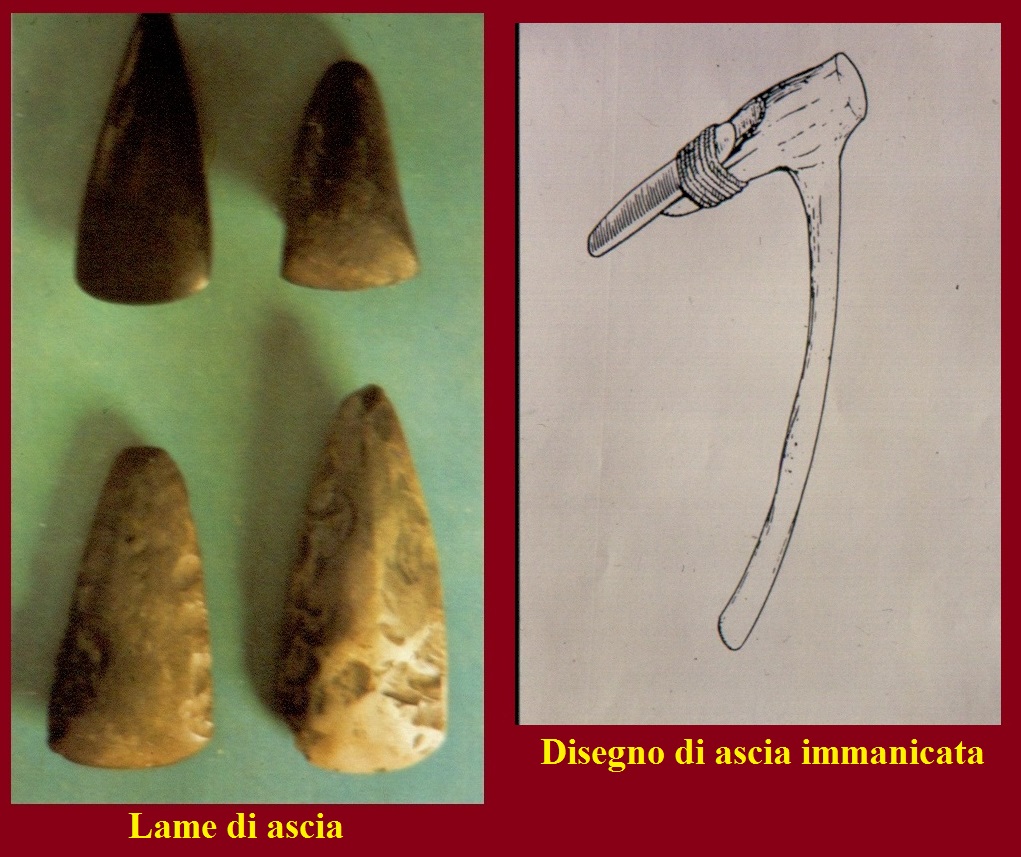 La scure viene utilizzata per abbattere gli alberi e per spaccare il legno
L’ascia serve ad asportare una sottile sezione di legno da un blocco più grande
Fonti indirette
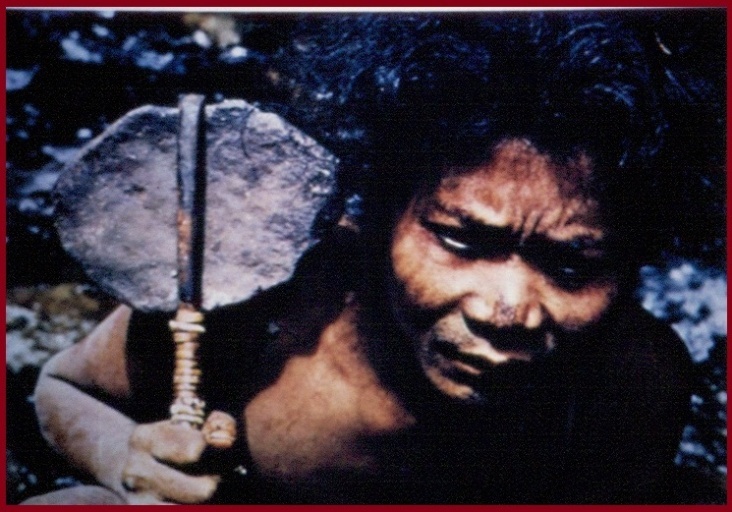 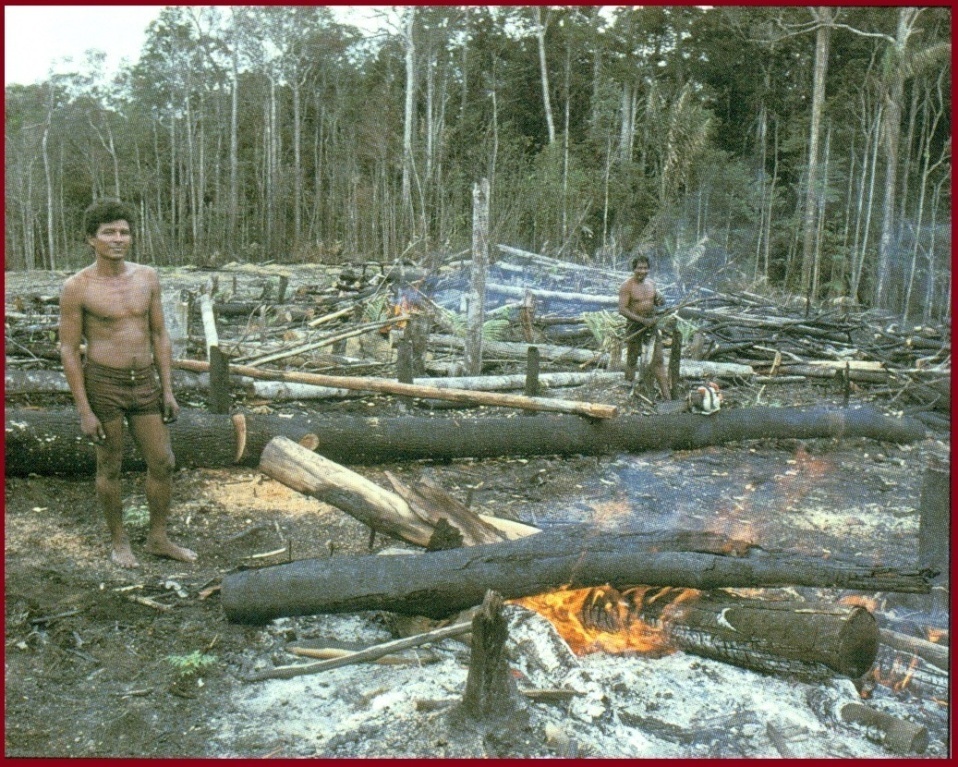 Tasaday con scure immanicata
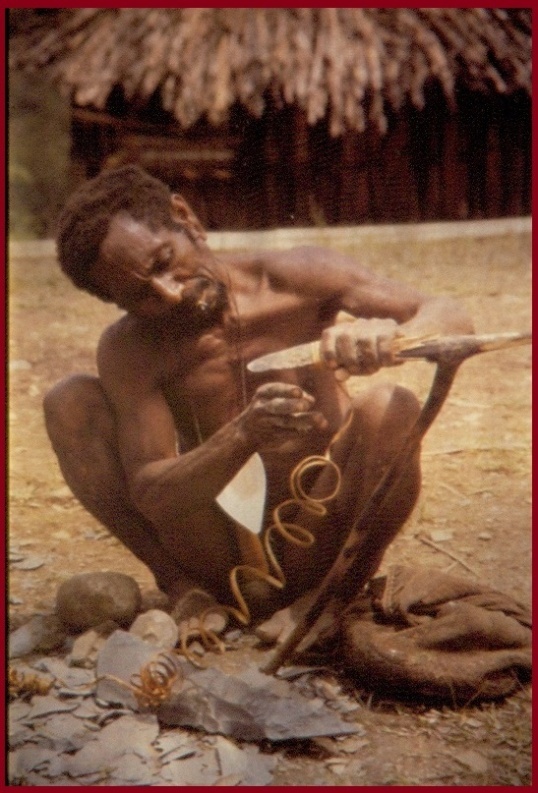 Coltivatori dell’Amazzonia che utilizzano la tecnica del “taglia e brucia”
Artigiano pigmeo che fabbrica un’ascia
La semina
Ipotesi
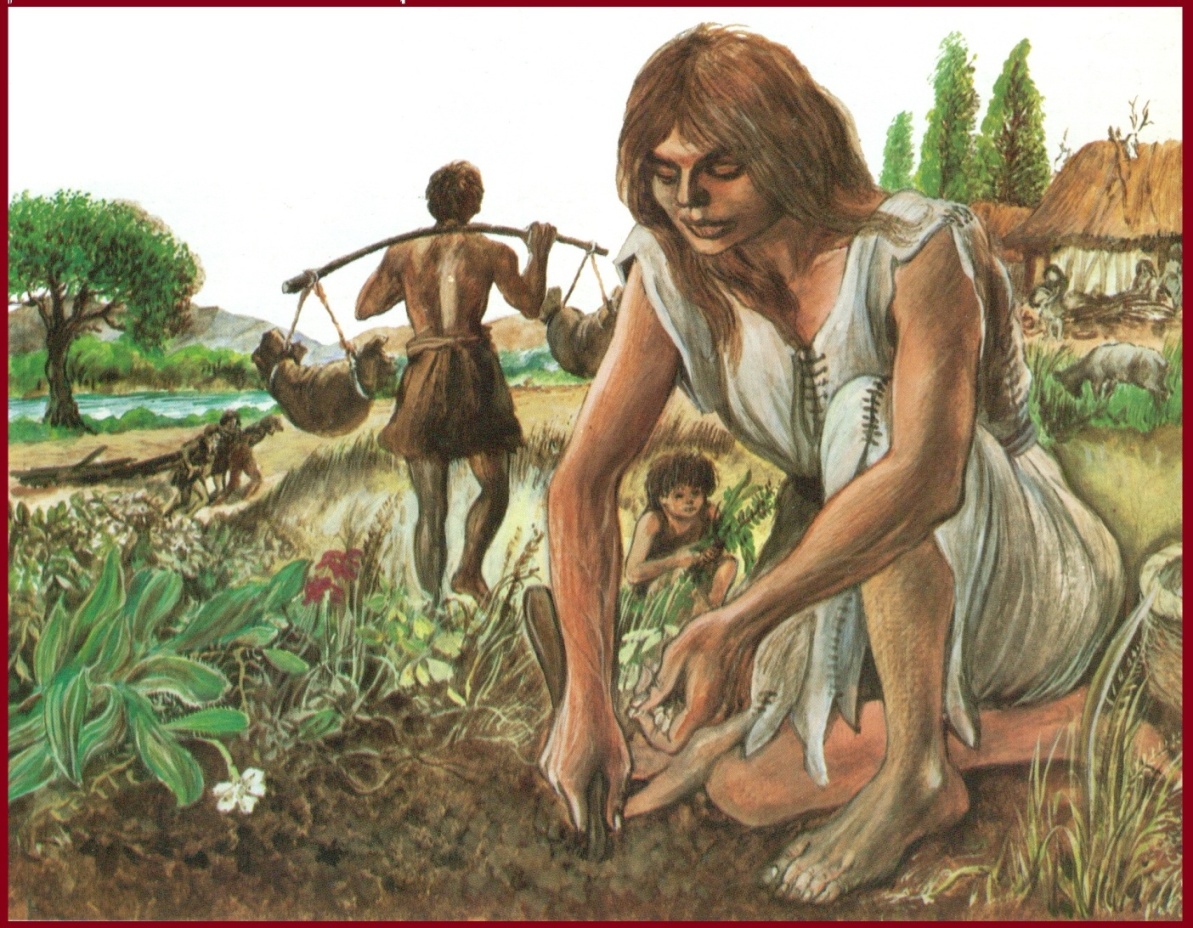 Una volta disboscato, il terreno veniva dissodato con le zappe e seminato. Probabilmente,  erano le donne che se ne occupavano, in quanto l’attività di raccolta dei frutti spontanei aveva permesso loro di osservare il ciclo biologico naturale seme-pianta-frutto-seme.
Fonti dirette
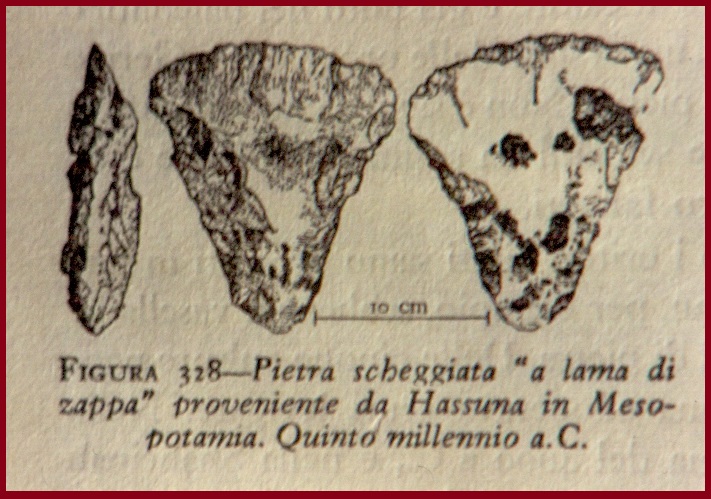 Fonti indirette
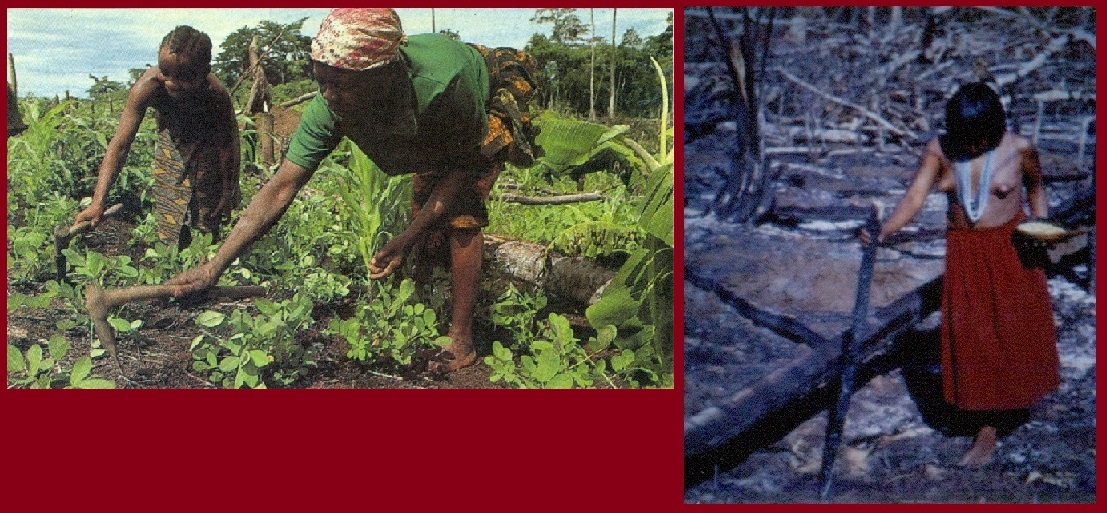 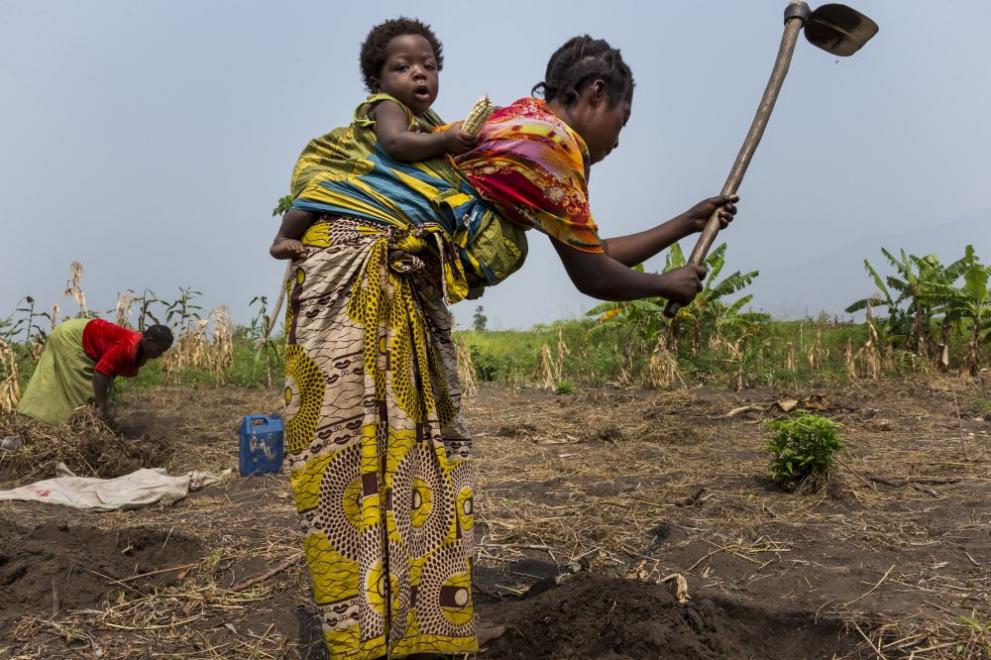 Donna india dell’Amazzonia intenta a seminare in una zona disboscata con il sistema del “taglia e brucia”.
La mietitura
Ipotesi
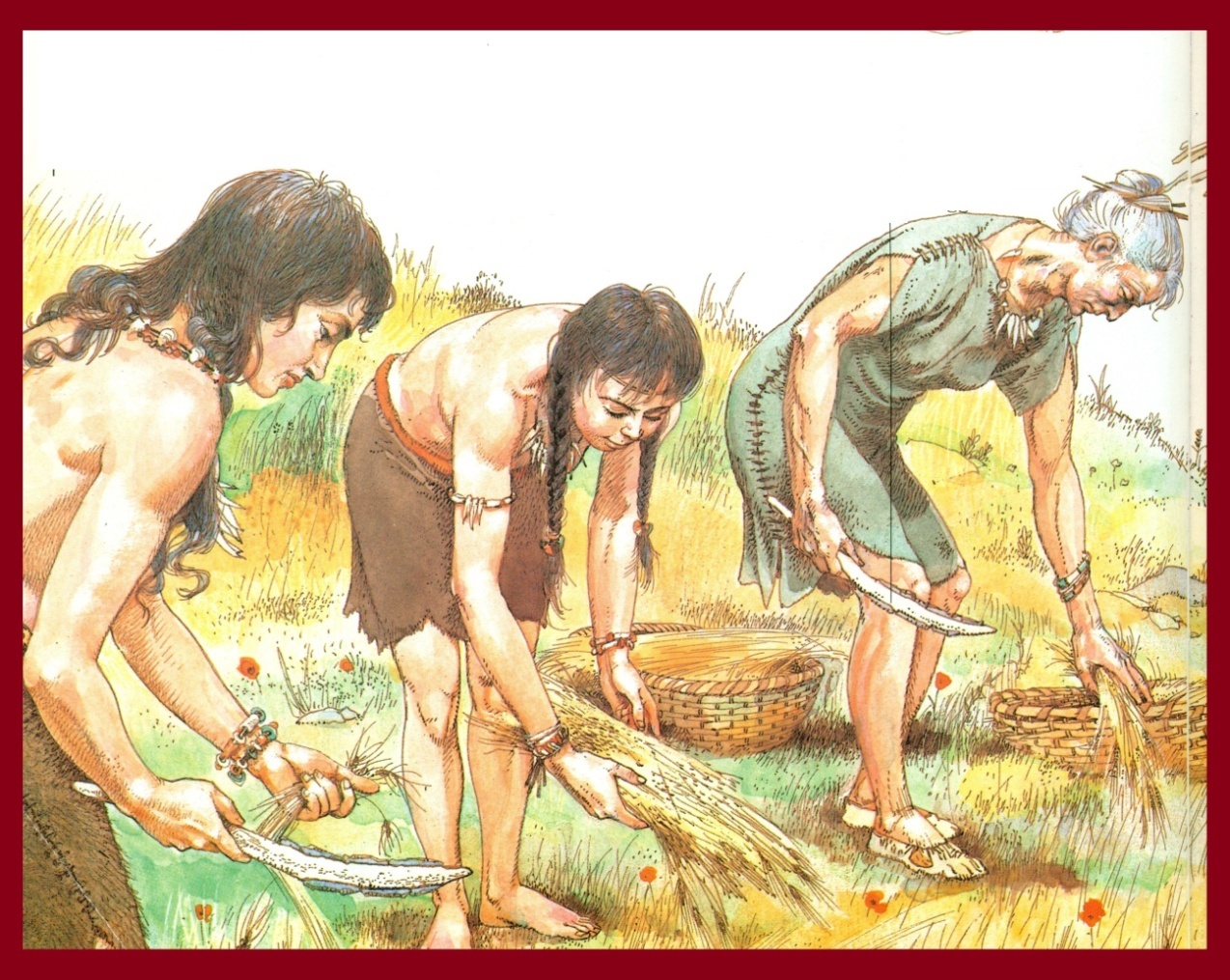 Le donne mietevano il grano usando falcetti fatti con lame affilate di selce inserite in manici di legno
Fonti dirette
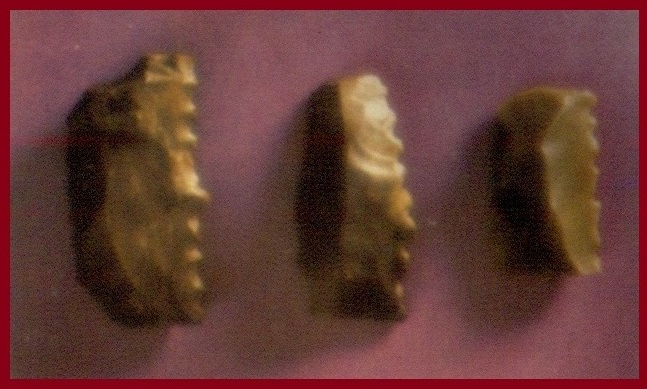 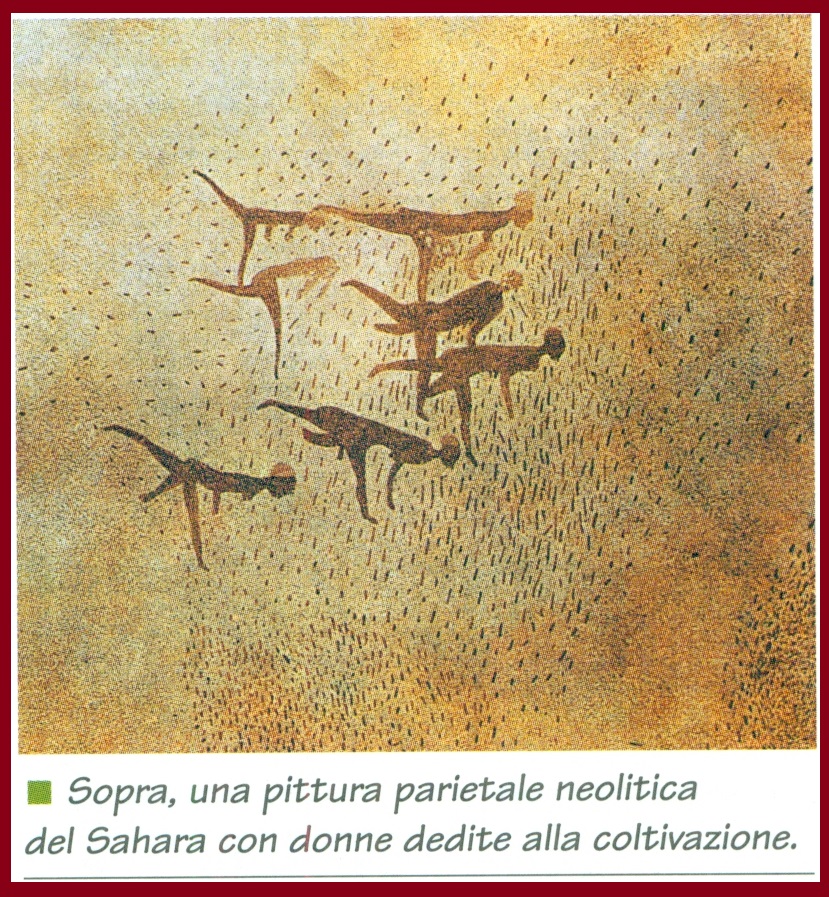 Lamine di selce seghettate
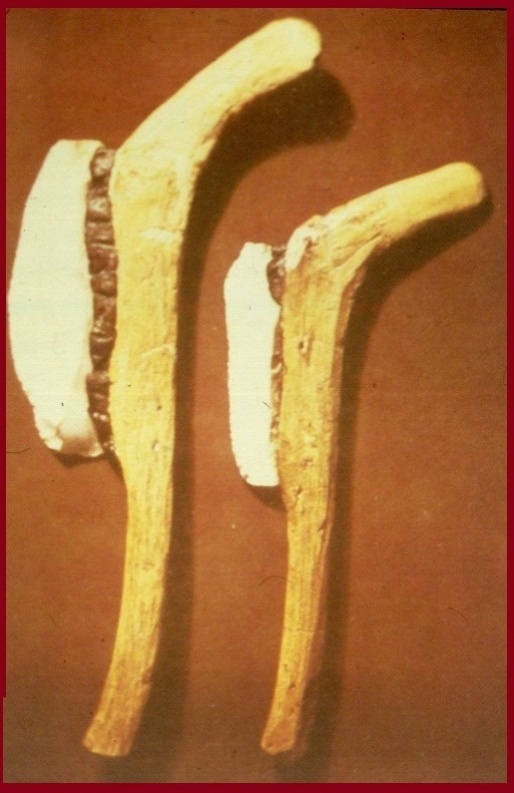 Pittura parietale neolitica del Sahara con donne che mietono
Falci in legno e selce ricostruite
Fonti indirette
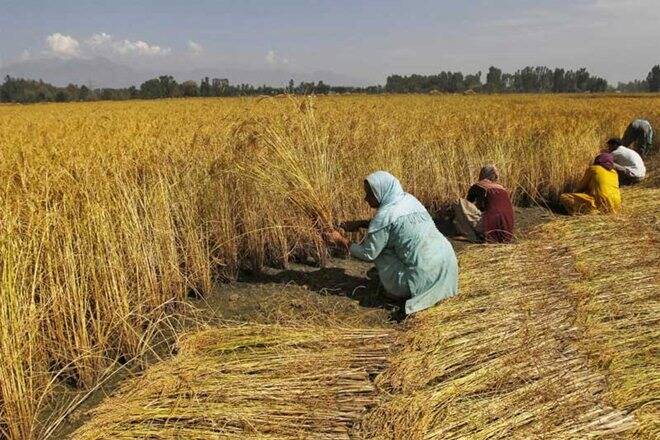 La preparazione del cibo
Ipotesi
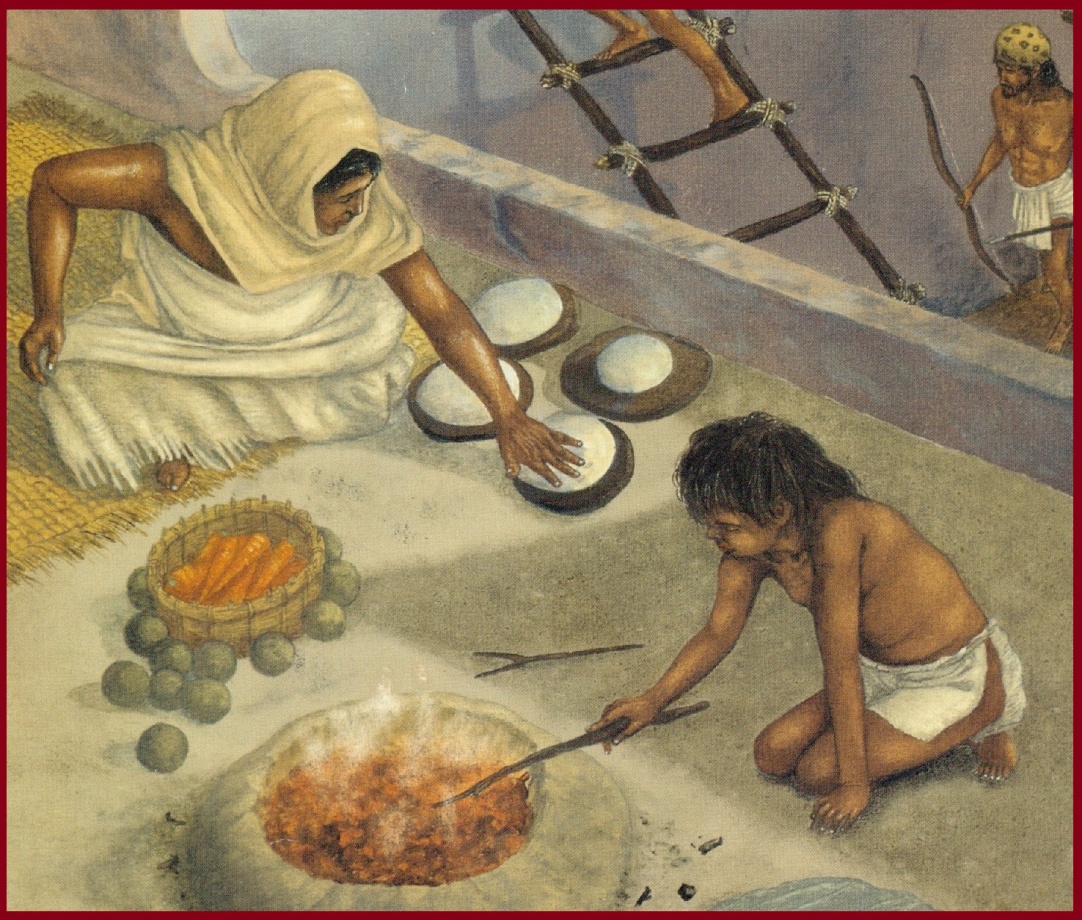 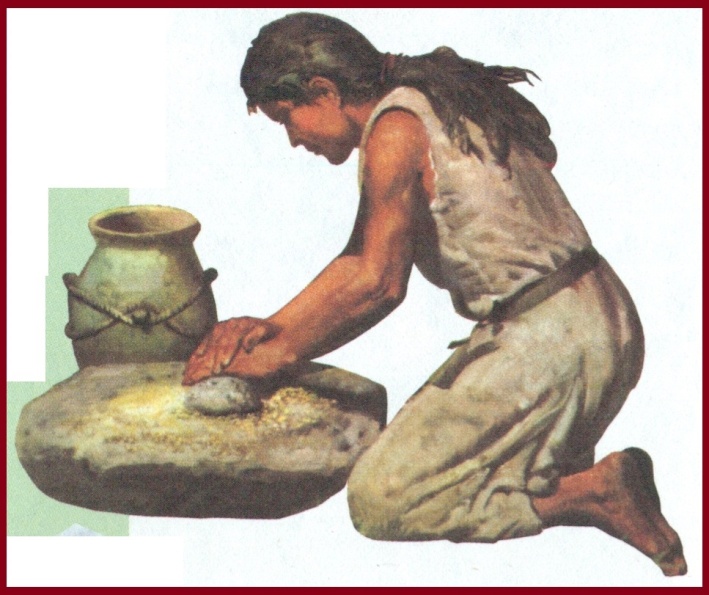 I cereali coltivati venivano macinati con macine di pietra; la farina così ottenuta veniva impastata con acqua e poi cotta. Queste mansioni erano svolte dalle donne
Fonti dirette
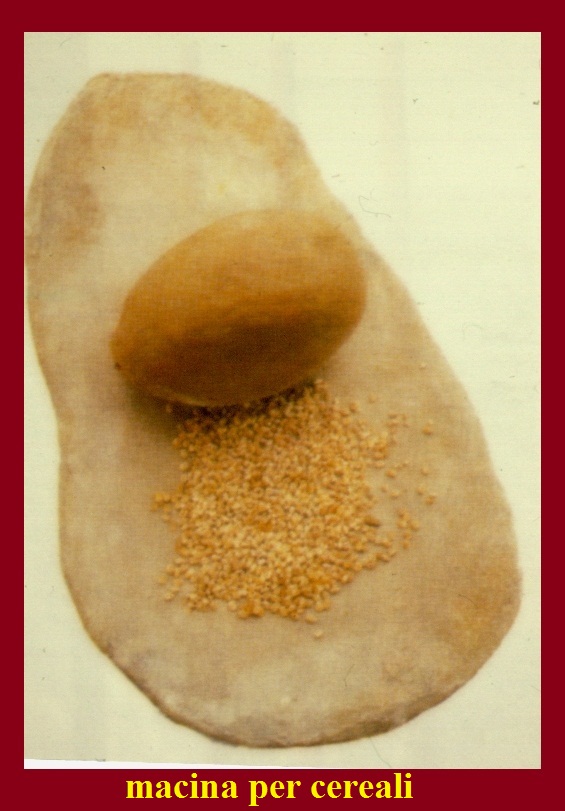 Fonti indirette
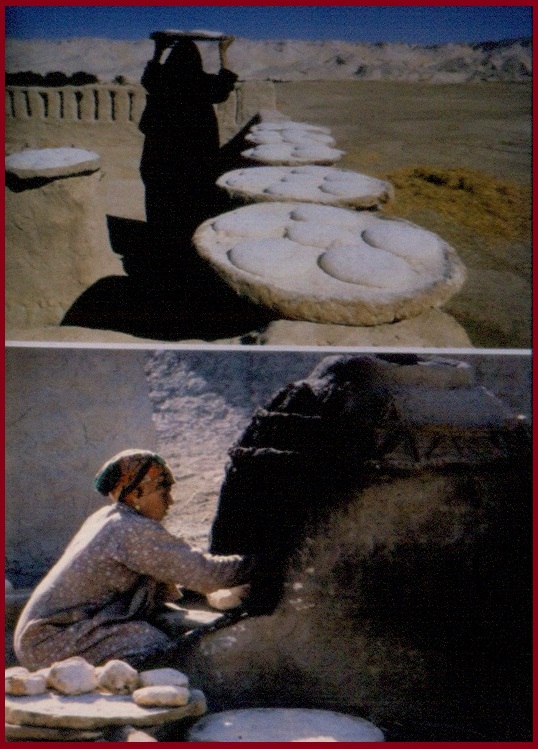 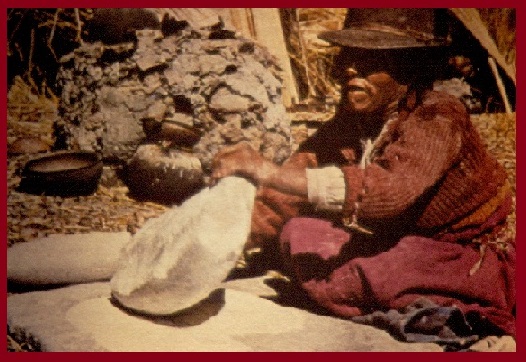 Donna boliviana che macina cereali
Preparazione e cottura del pane, impastato e messo precedentemente al sole su grandi vassoi d’argilla (Egitto)
L’allevamento
Ipotesi
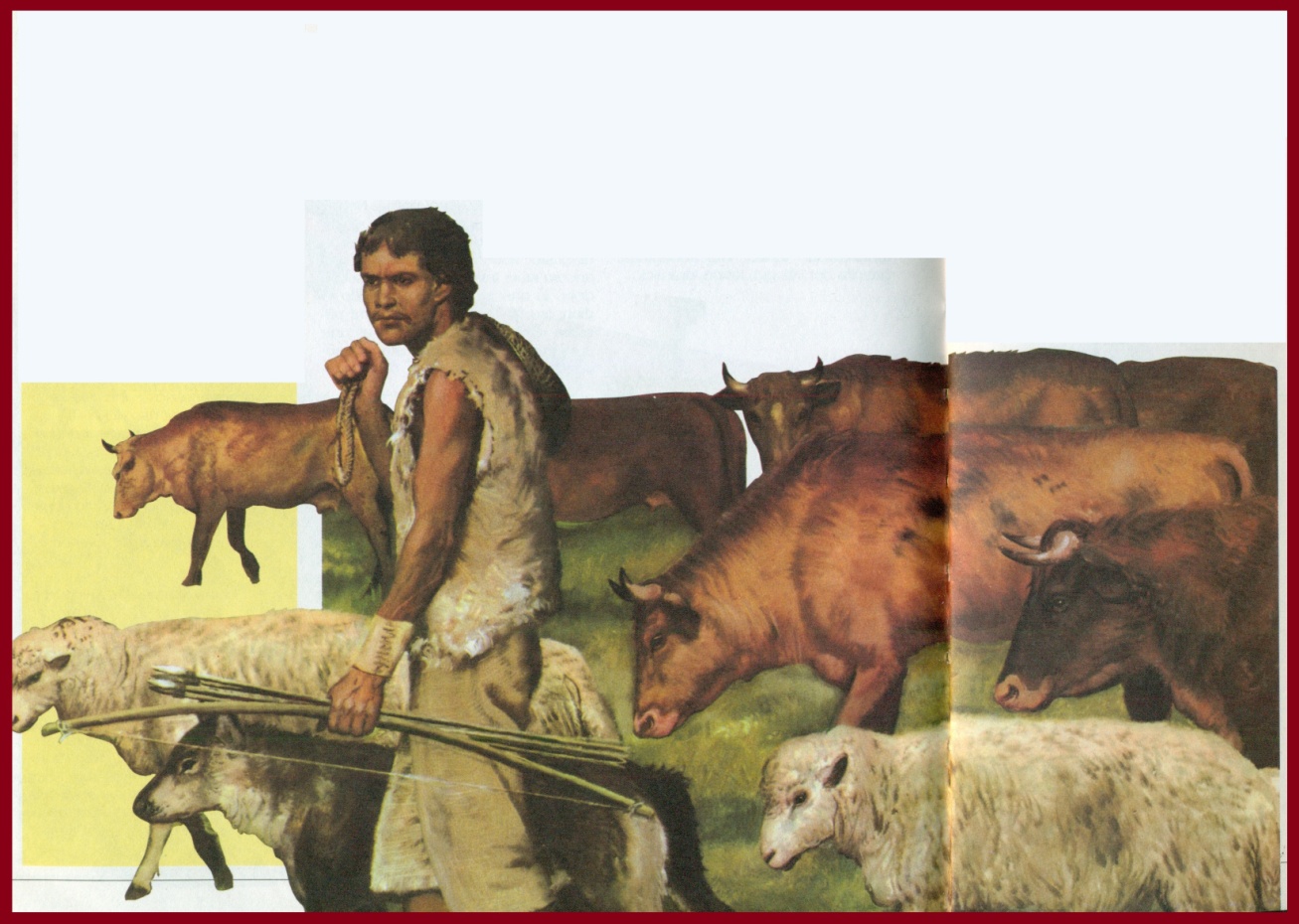 L’allevamento del bestiame era strettamente legato all’agricoltura. Poiché  avevano abbandonato la vita nomade, gli agricoltori non potevano più seguire gli spostamenti degli animali da cacciare. Iniziarono così a trattenere presso l’accampamento gli animali giovani che, col tempo, si abituavano a convivere con l’uomo. 
L’allevamento era un’attività praticata dagli uomini poiché derivava direttamente dalla caccia.
Fonti dirette
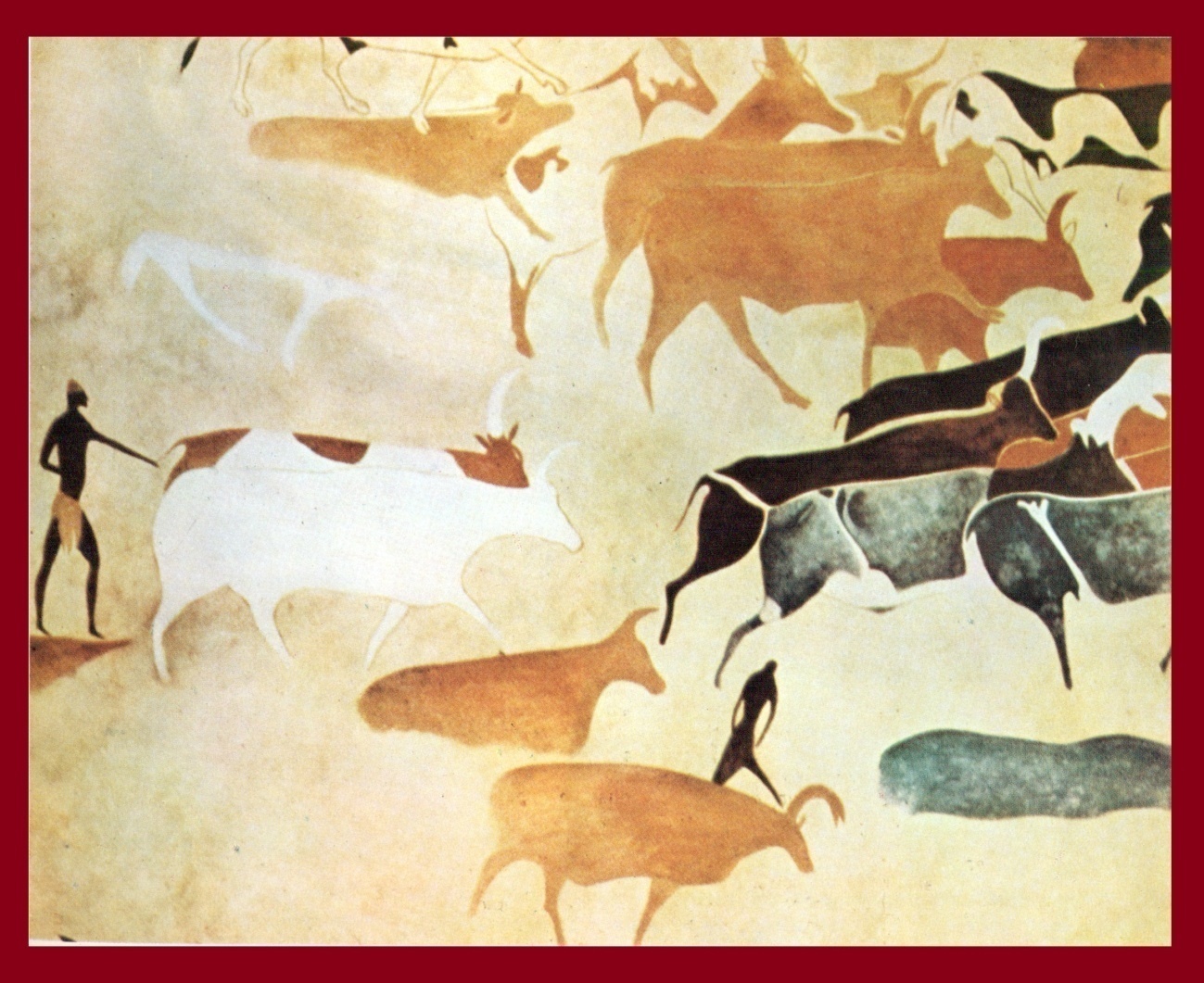 Allevatori di bestiame del Sahara (pittura rupestre).
Le bestie pezzate sono un sicuro segno di addomesticamento: non esistono infatti bovini selvatici con questo tipo di mantello; esso è il risultato degli incroci fatti dagli uomini.
Da notare anche la presenza, accanto all’uomo, di un cane.
Fonti indirette
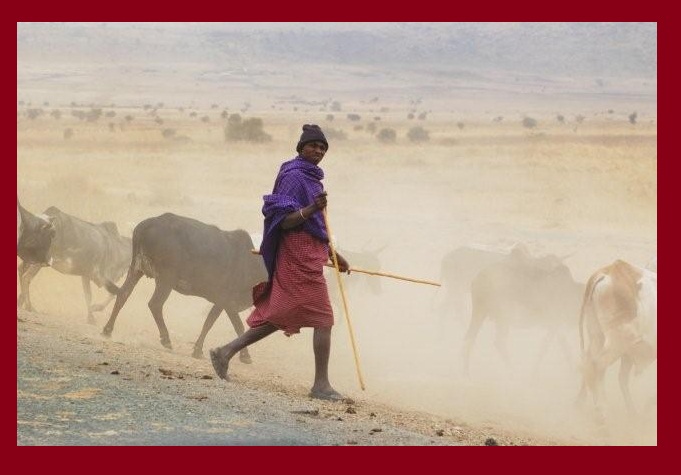 L’aratura
Ipotesi
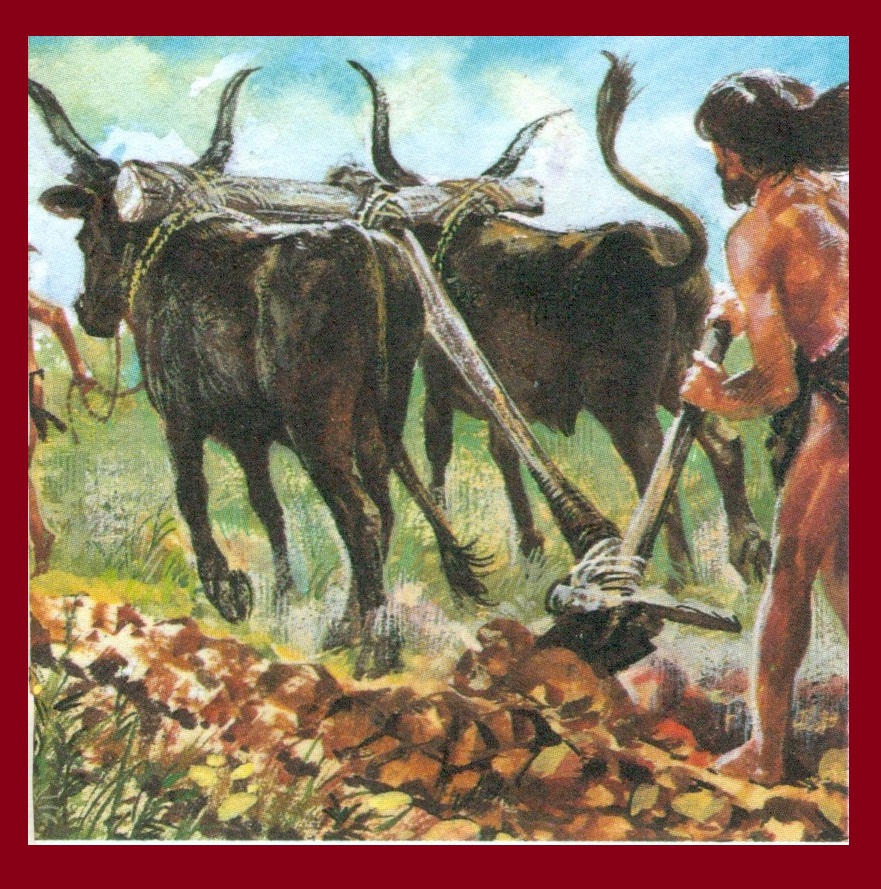 Quando, per dissodare il terreno, si usava l’aratro trainato dai buoi, erano gli uomini che se ne occupavano.
Fonti dirette
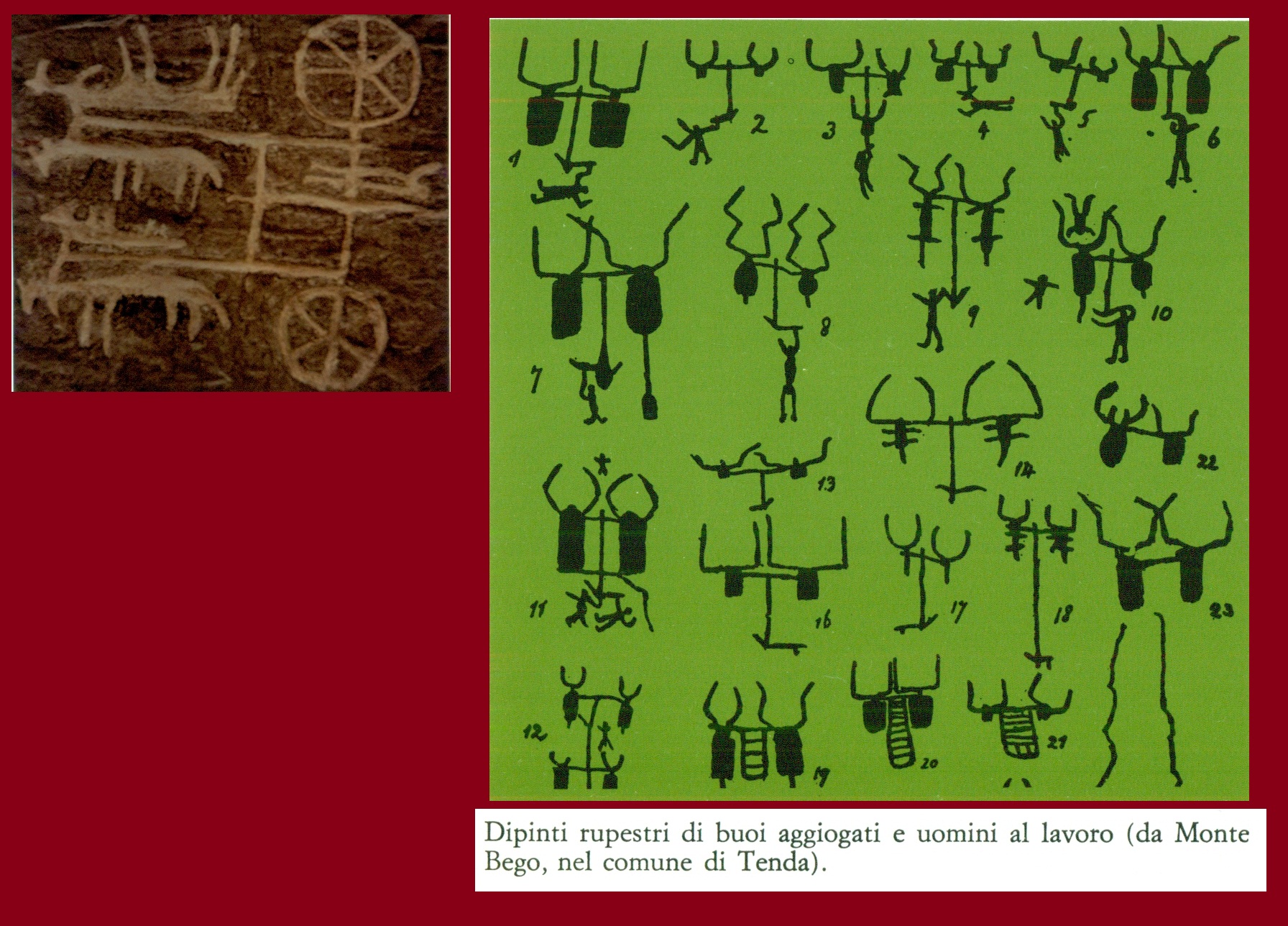 L’aratura raffigurata in un graffito della Val Camonica
Dipinti rupestri di buoi aggiogati e uomini al lavoro (Monte Bego)
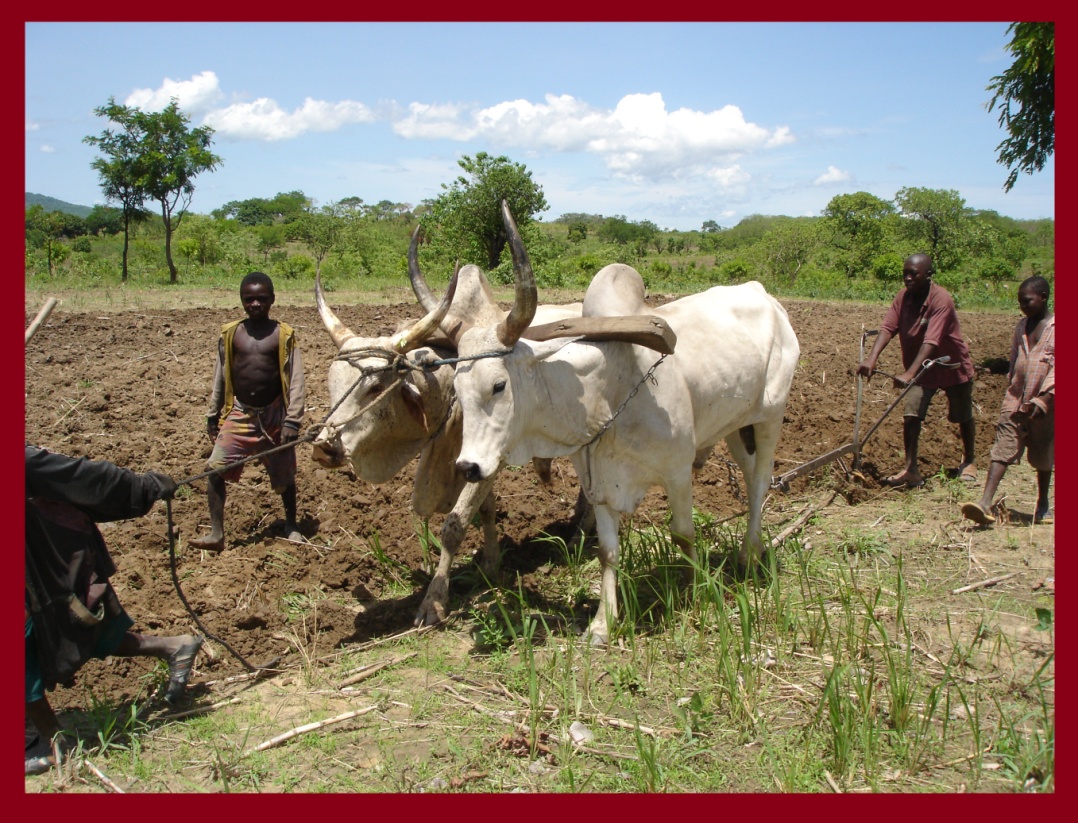 Fonti indirette
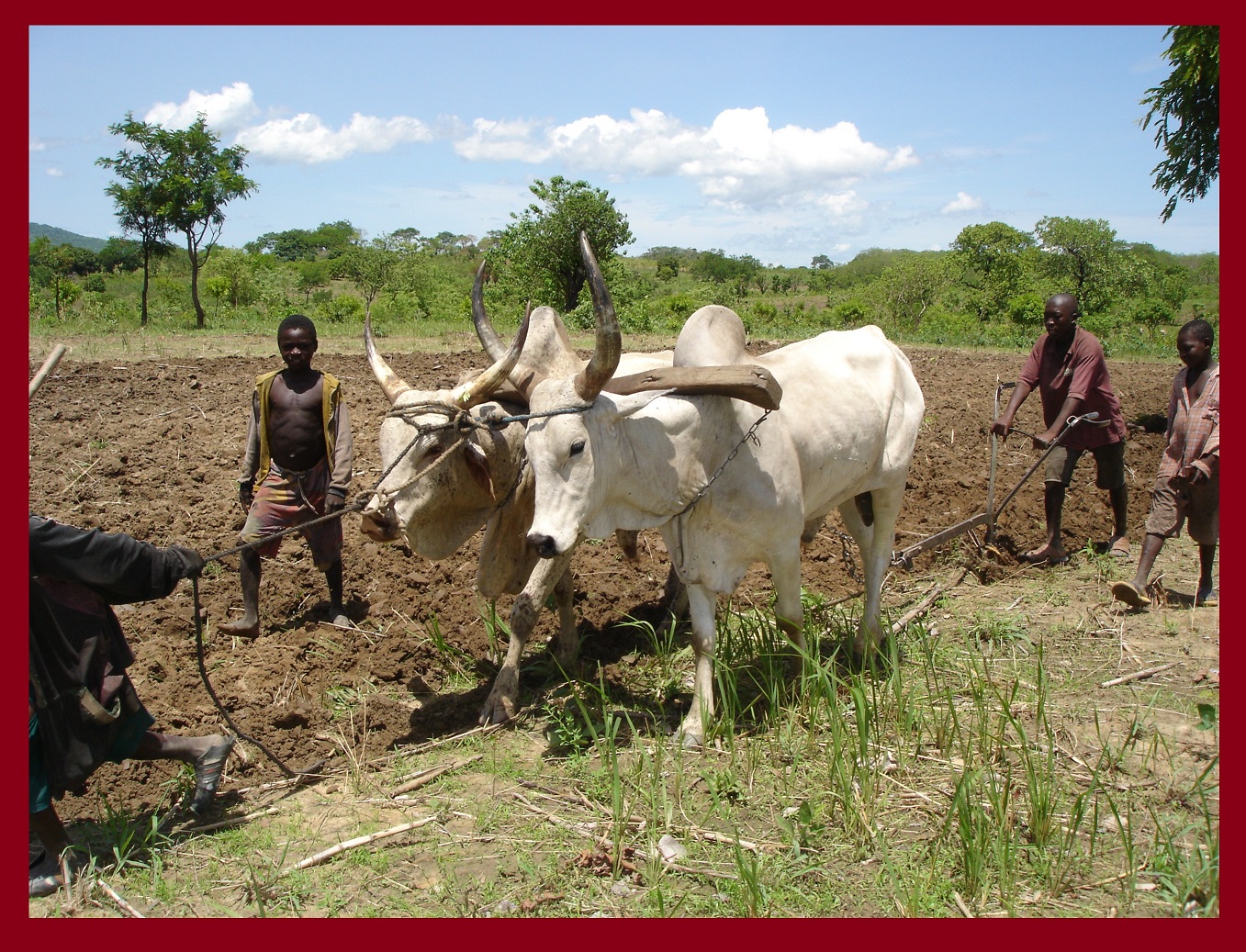 La produzione domestica di vasi
Ipotesi
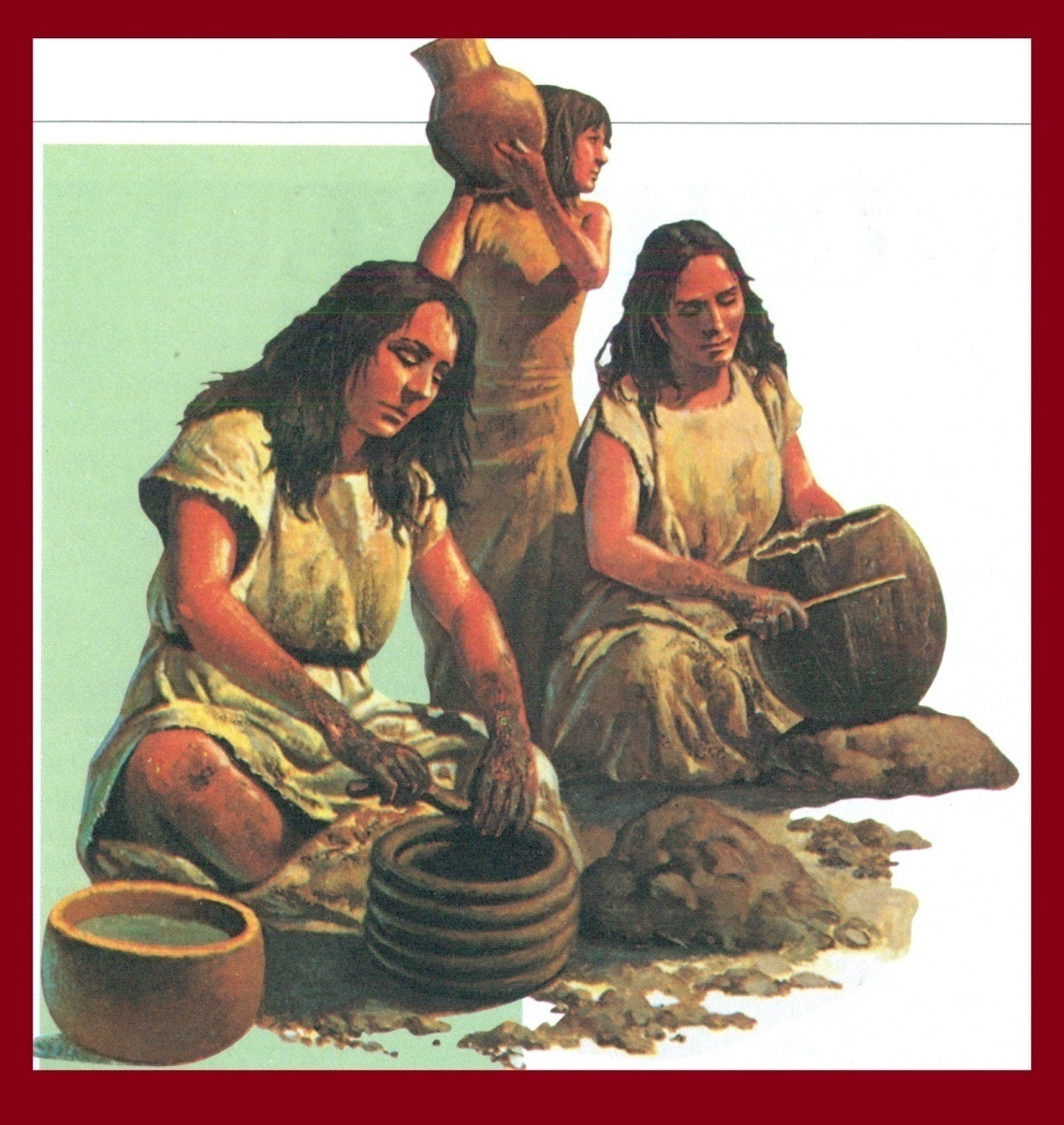 Caratteristica delle comunità neolitiche fu la fabbricazione di grandi recipienti di argilla, adatti alla conservazione dei cereali. I primi vasi venivano modellati interamente a mano e la loro produzione faceva parte dell’attività domestica delle donne.
Fonti dirette
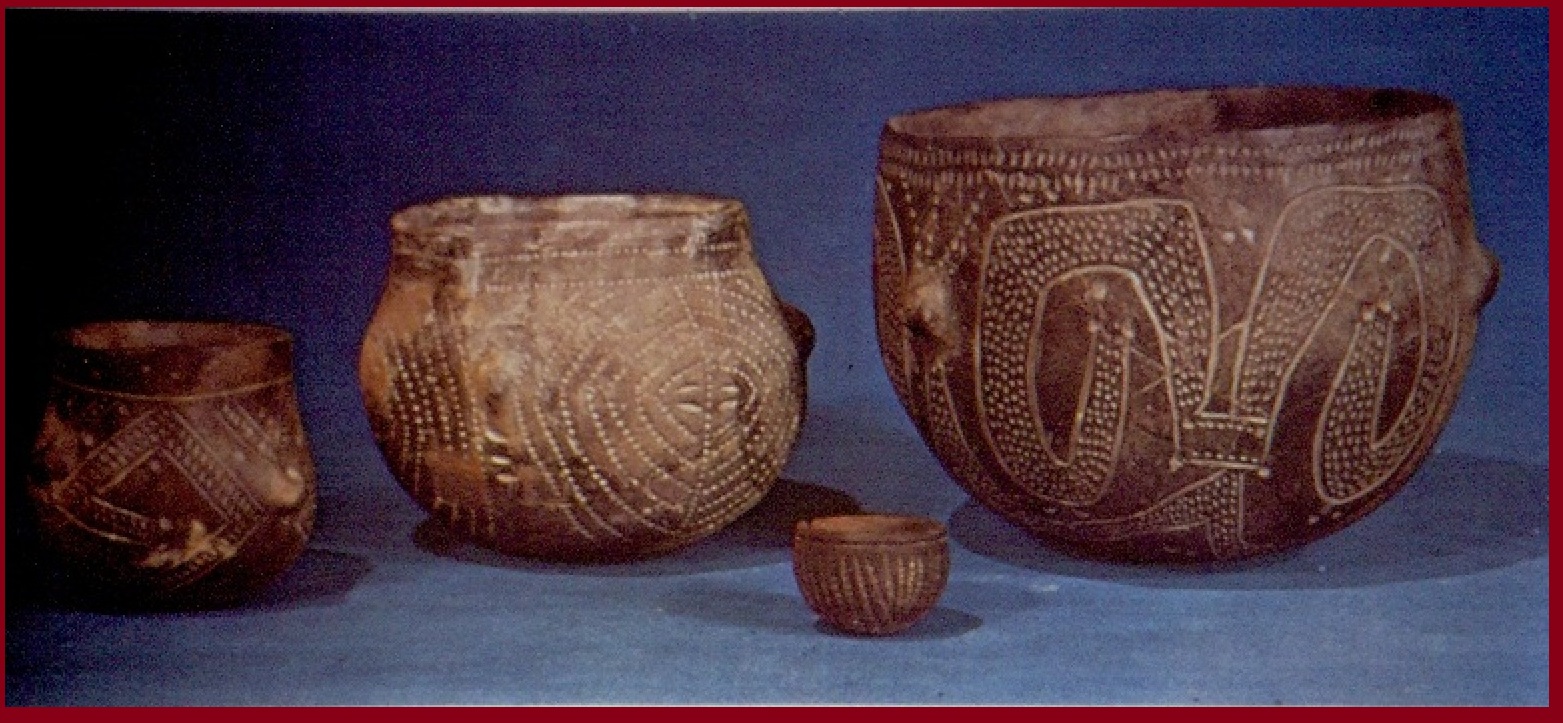 Vasi neolitici modellati a mano
Fonti indirette
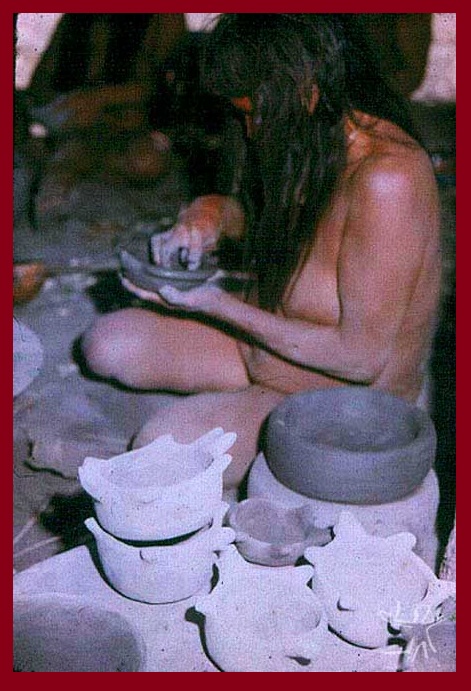 Donna waura che produce vasellame in argilla
La produzione artigianale di vasi
Ipotesi
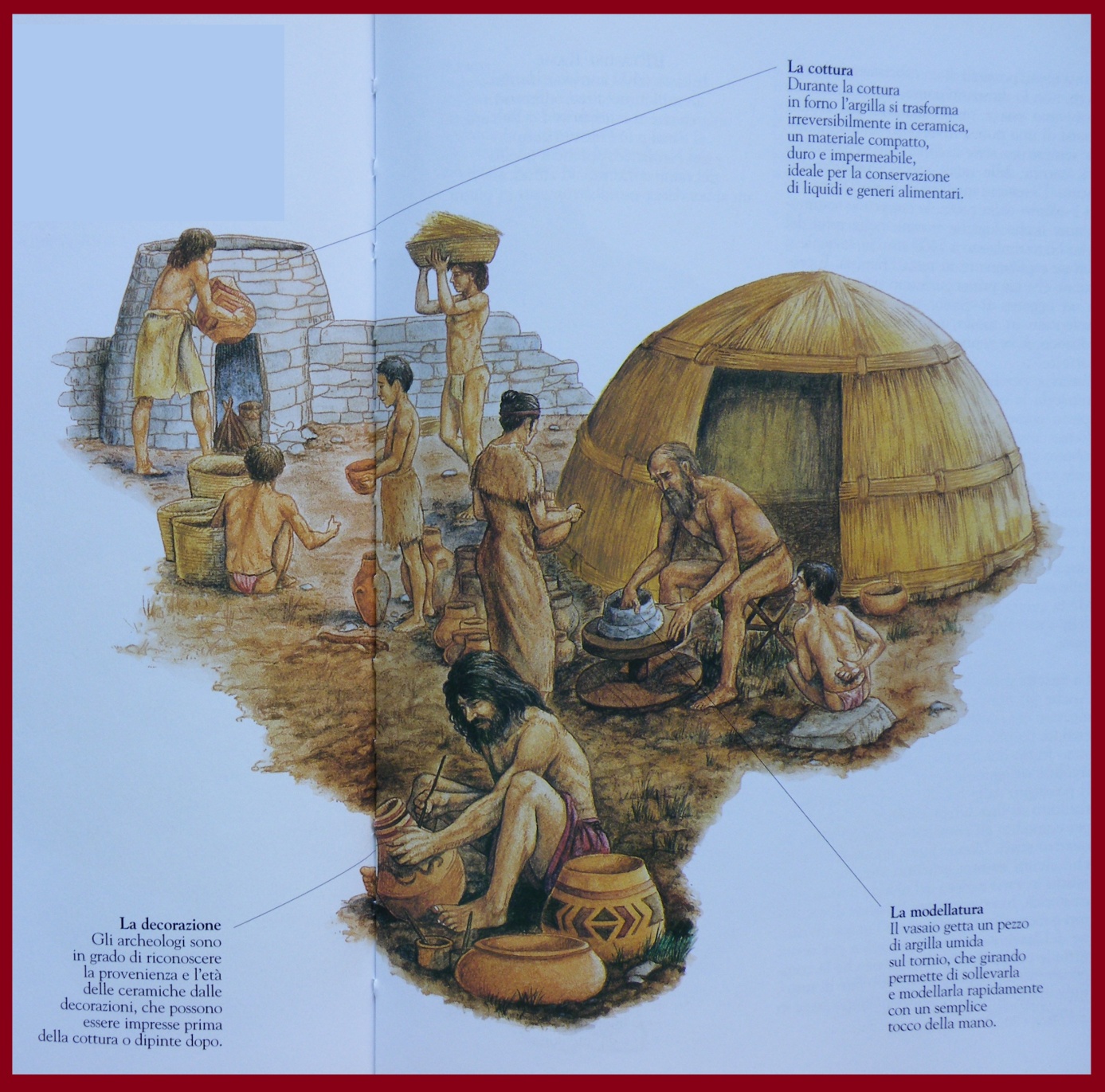 Con l’introduzione della ruota per vasaio, i vasi cominciarono ad essere prodotti da artigiani uomini. Un solo specialista era ora in grado di soddisfare facilmente le esigenze di un villaggio di circa duecento abitanti e il prodotto della sua abilità veniva barattato con i prodotti degli altri.
Fonti dirette
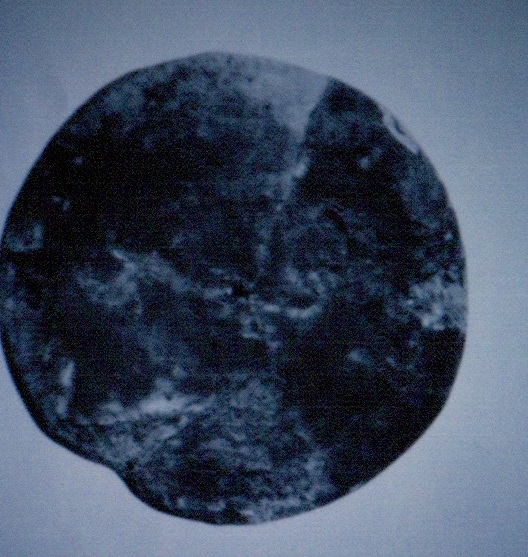 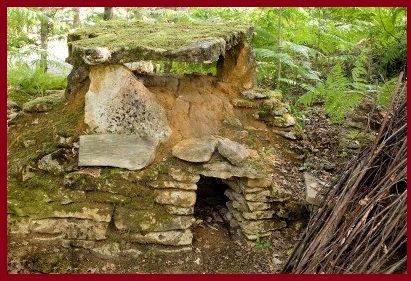 Ruota da vasaio (Ur 3200 a.C)
Forno preistorico
Fonti indirette
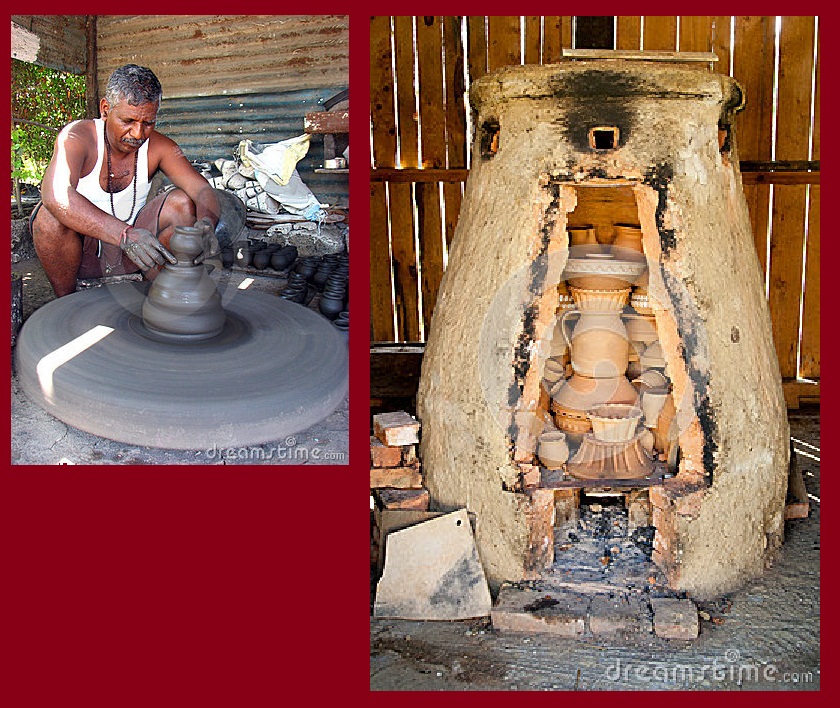 La produzione domestica di cesti
Ipotesi
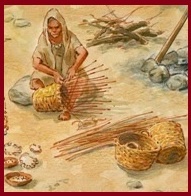 Le donne si occupavano anche della produzione di cesti per la famiglia
Fonti dirette
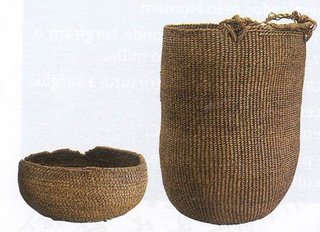 Cesti del neolitico
Fonti indirette
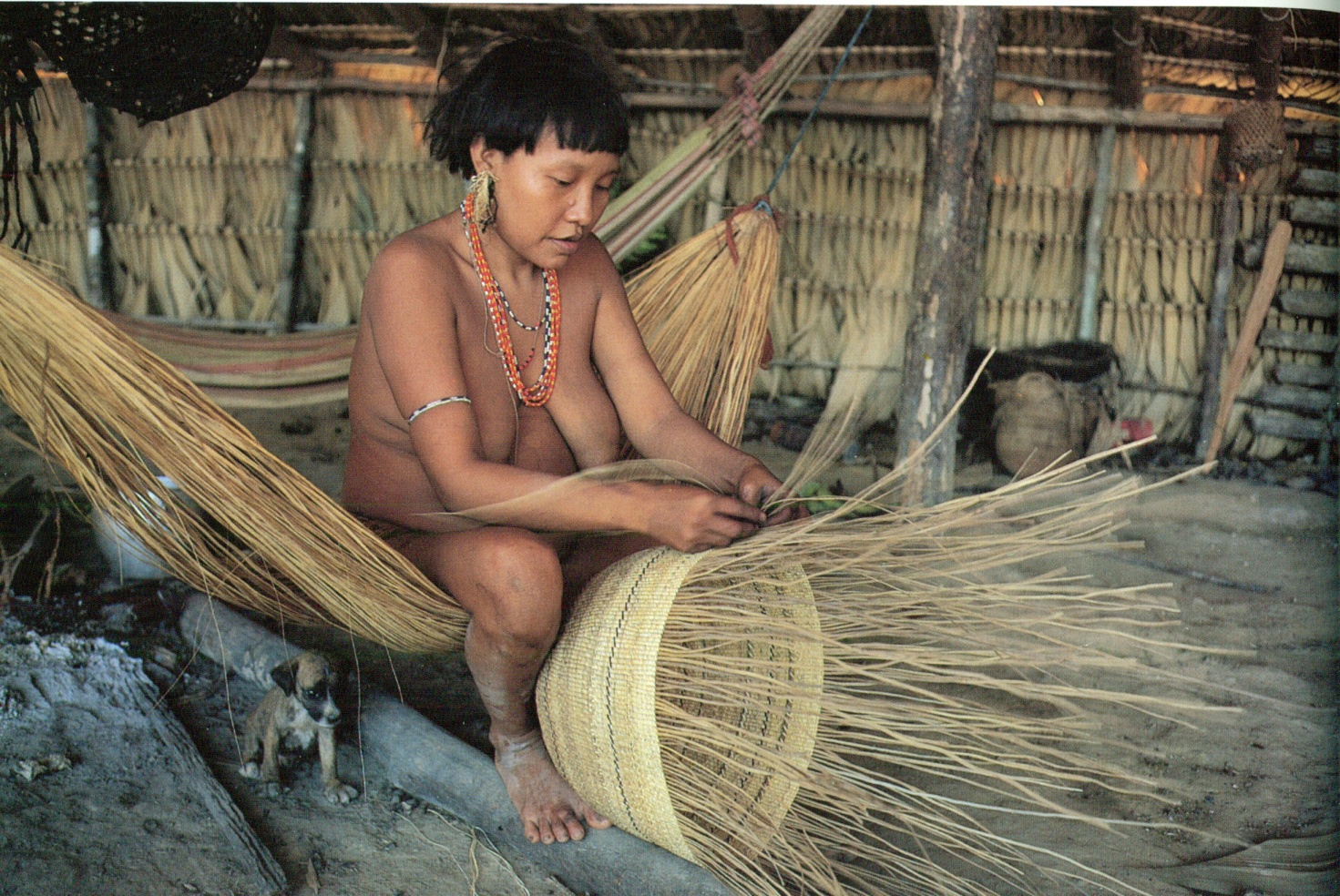 La produzione artigianale di cesti
Ipotesi
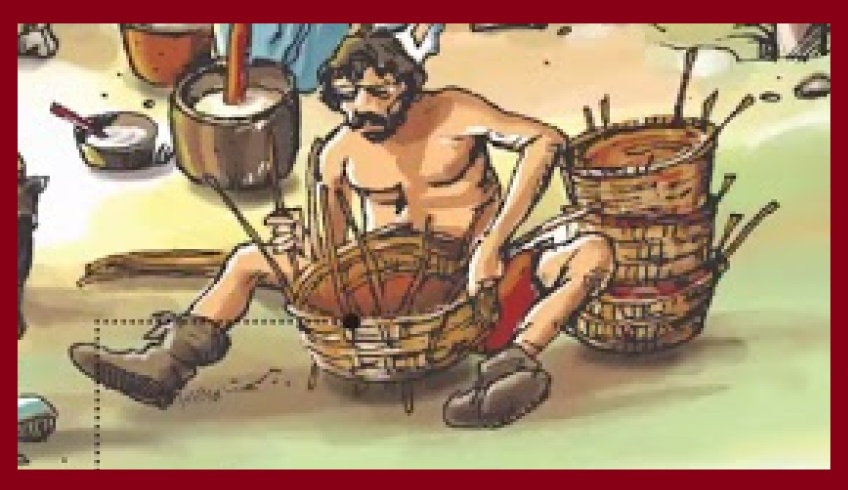 Anche la produzione di cesti diventa un’attività svolta da artigiani uomini che si specializzano in questo lavoro.
Fonti indirette
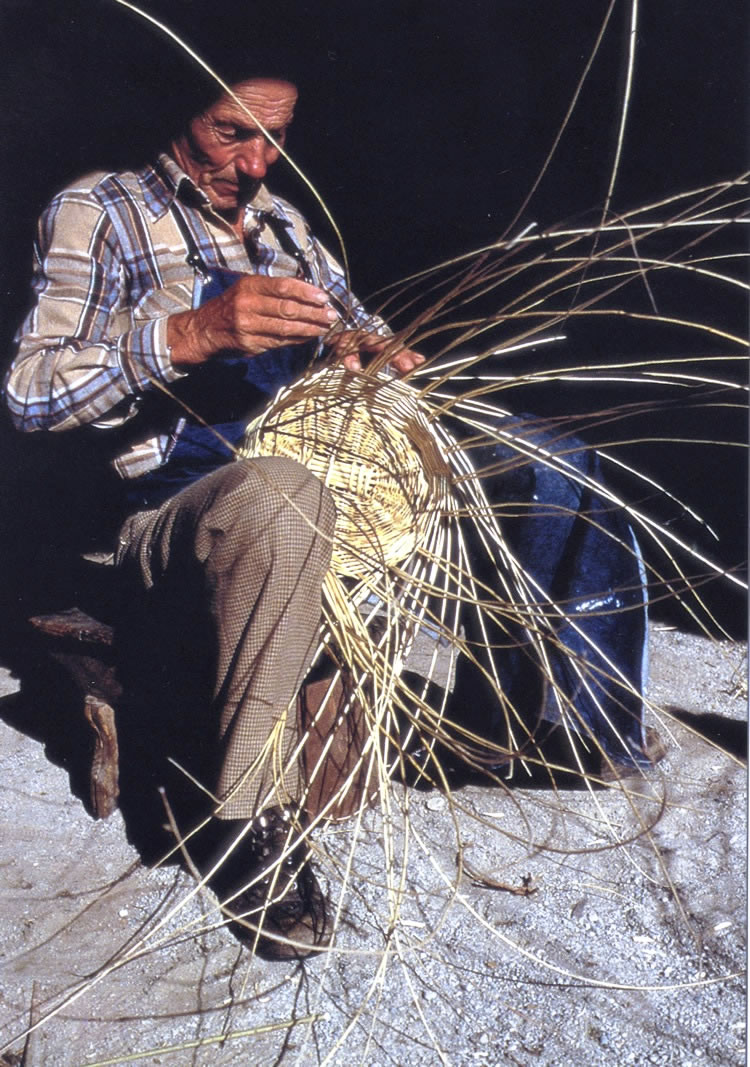 La filatura
Ipotesi
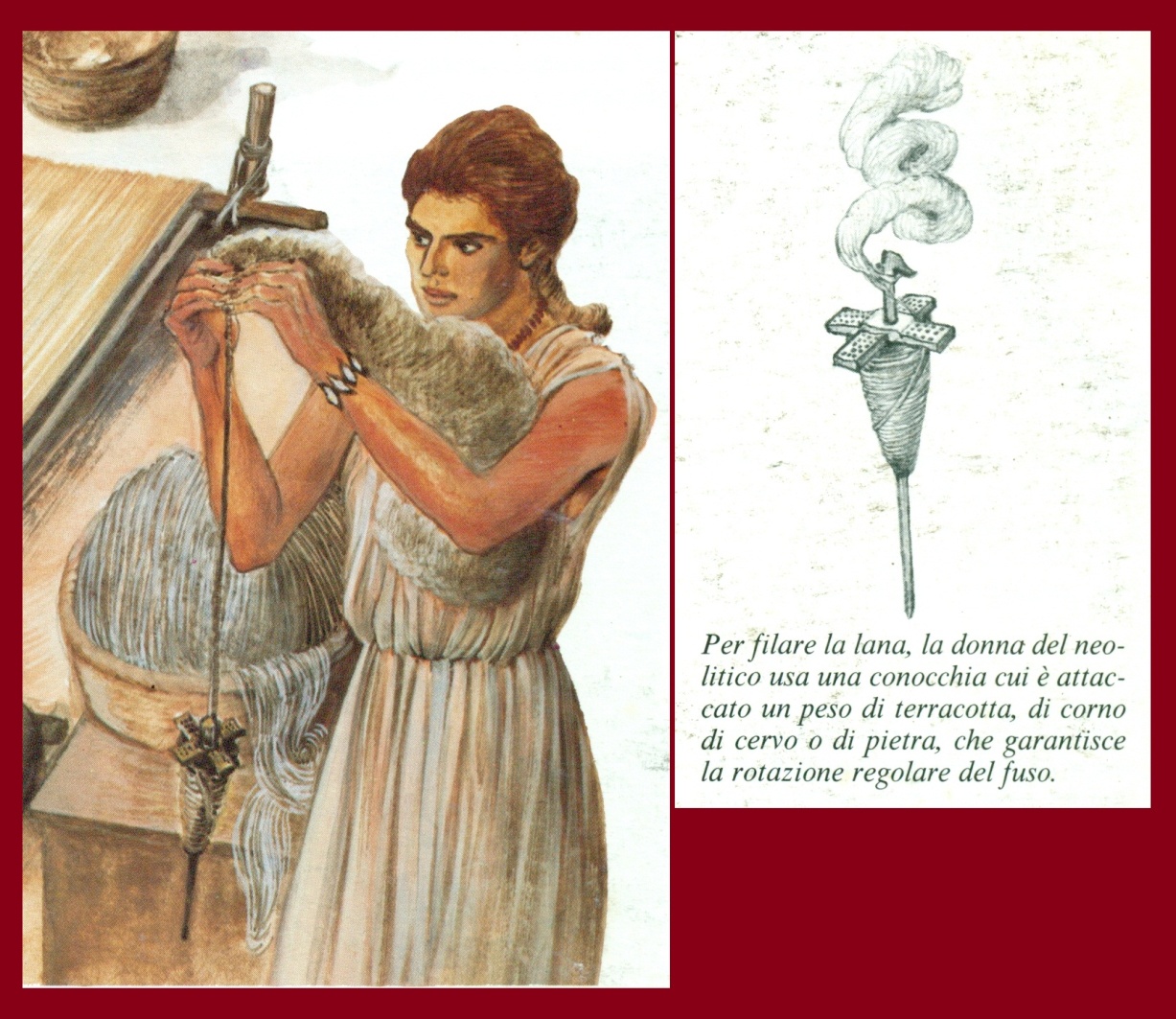 Le donne filavano per l’intera famiglia
Fonti dirette
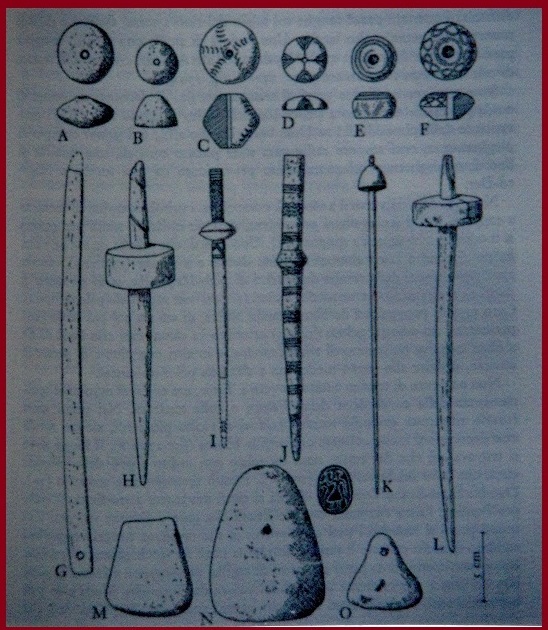 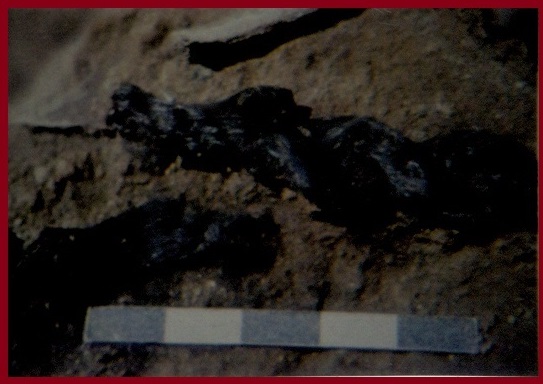 Resti di canapa ritorta
Fusi per filare
Fonti indirette
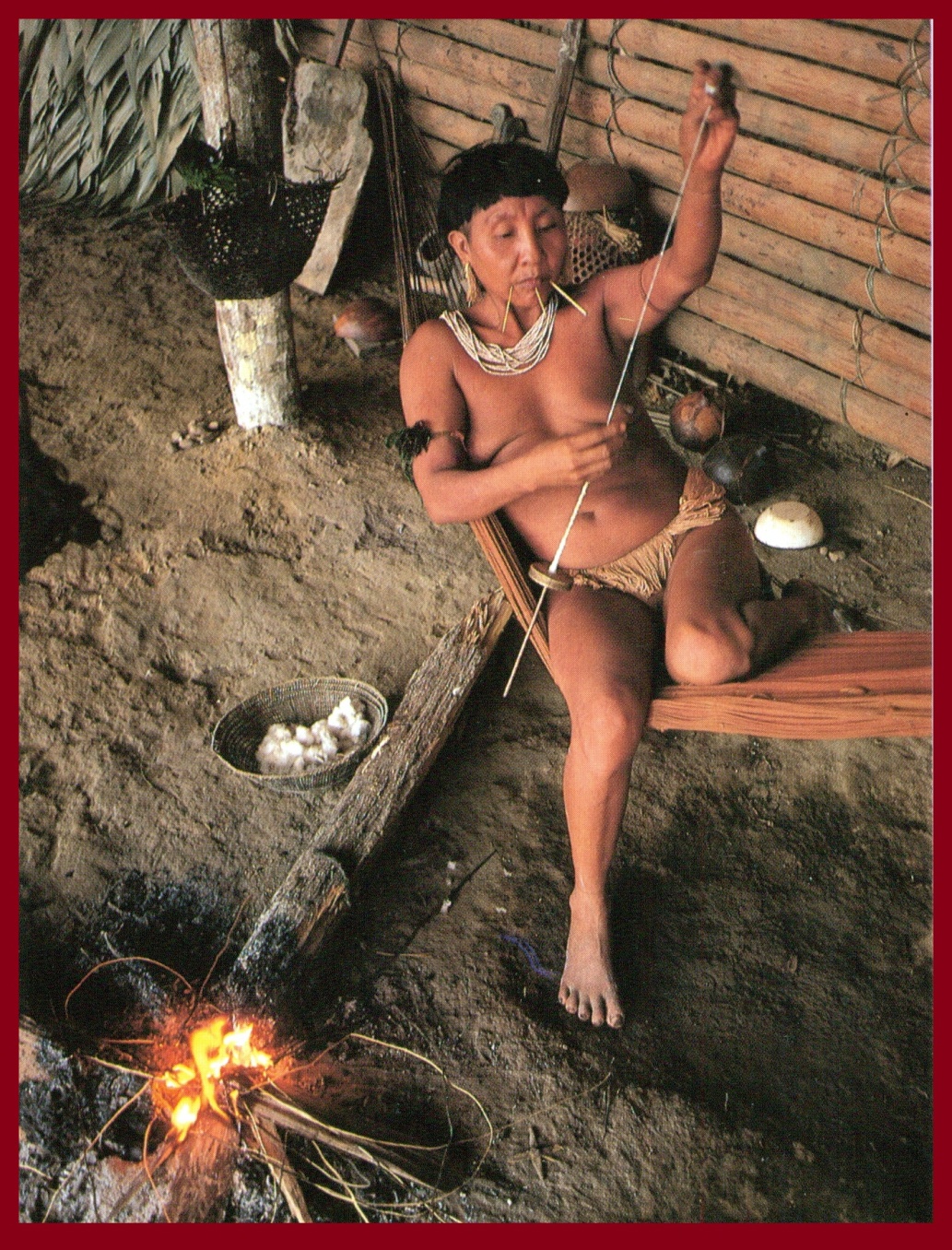 La tessitura domestica
Ipotesi
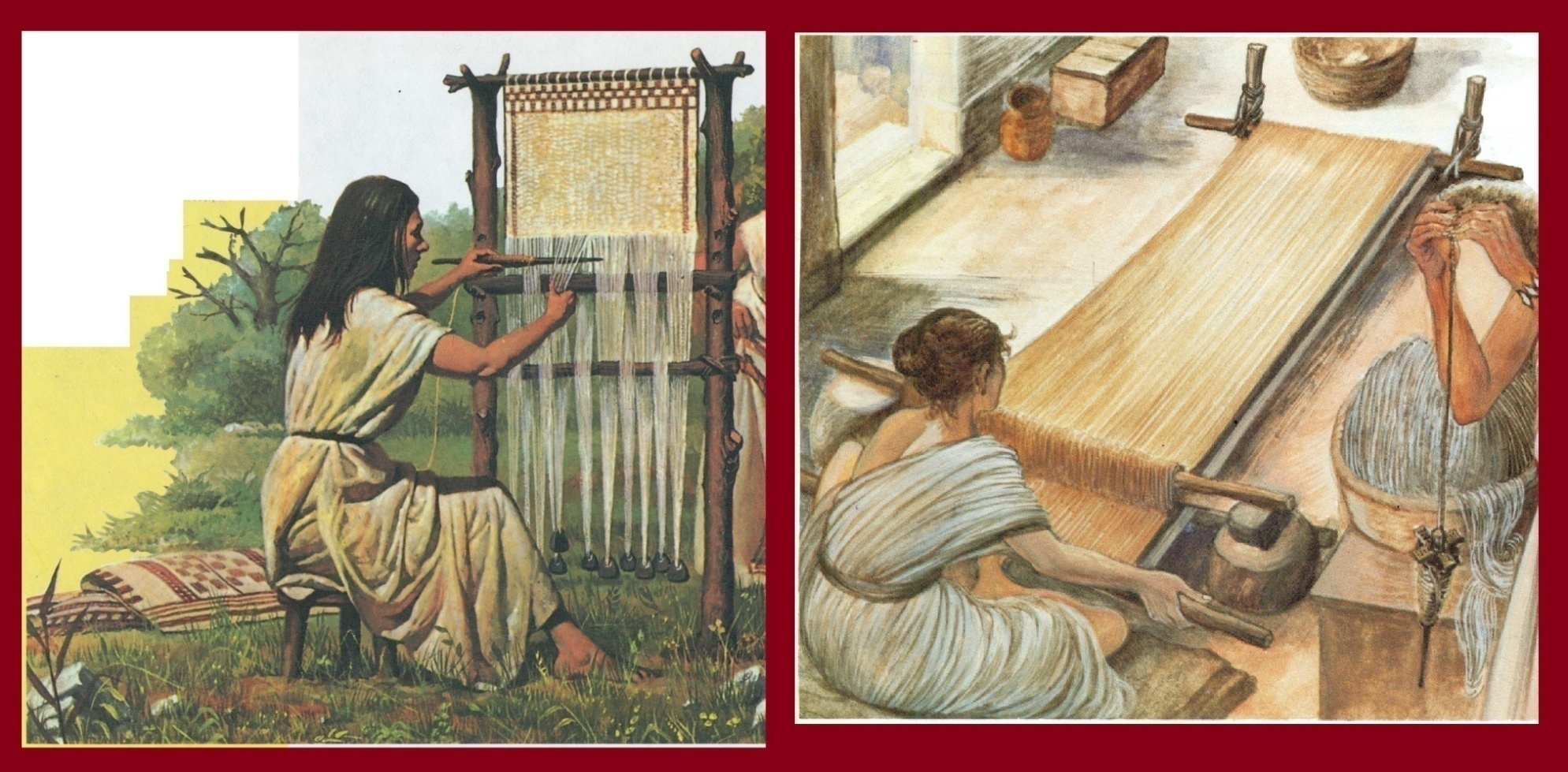 Le donne producevano tessuti per la famiglia utilizzando telai verticali e orizzontali
Fonti dirette
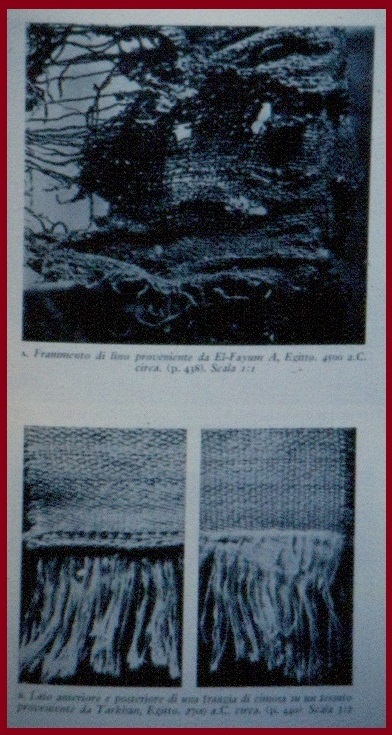 Frammenti di tessuto del neolitico
Fonti indirette
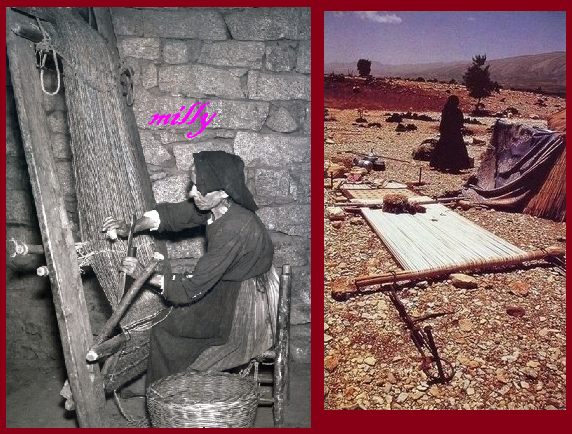 La tessitura artigianale
Ipotesi
Vi erano artigiani uomini che producevano tessuti per tutto il villaggio
Fonti dirette
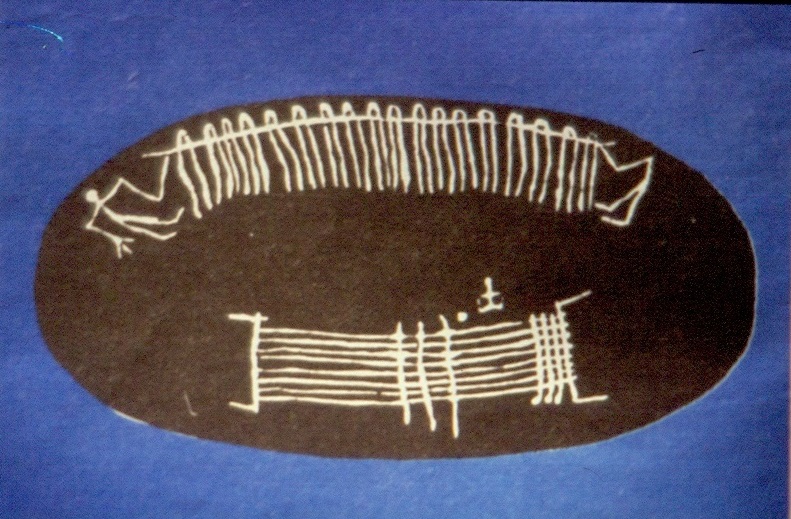 Telaio dipinto nell’interno di un piatto. Accanto al telaio vi è un attrezzo sconosciuto, forse un pettine. Sopra, due uomini appendono i trefoli su un palo.
Fonti indirette
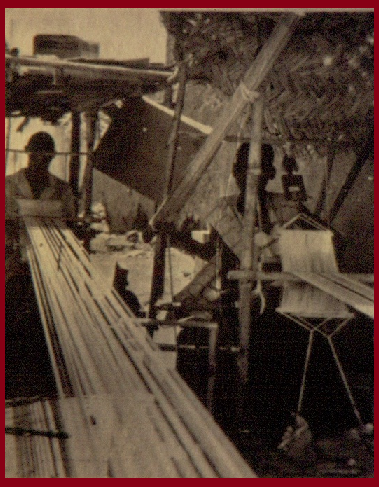 L’artigianato del legno
Ipotesi
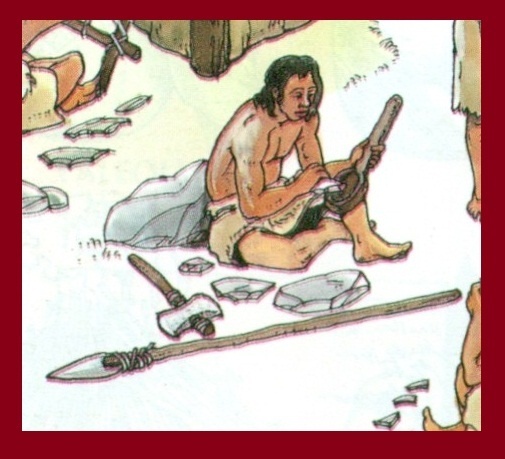 La lavorazione del legno era un’attività svolta da artigiani uomini
Fonti dirette
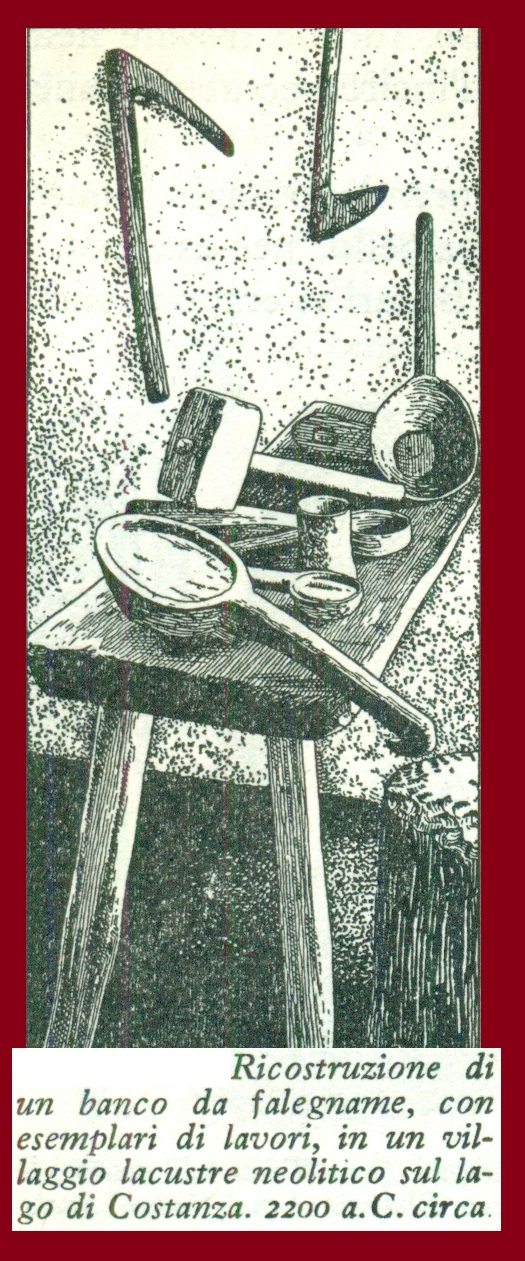 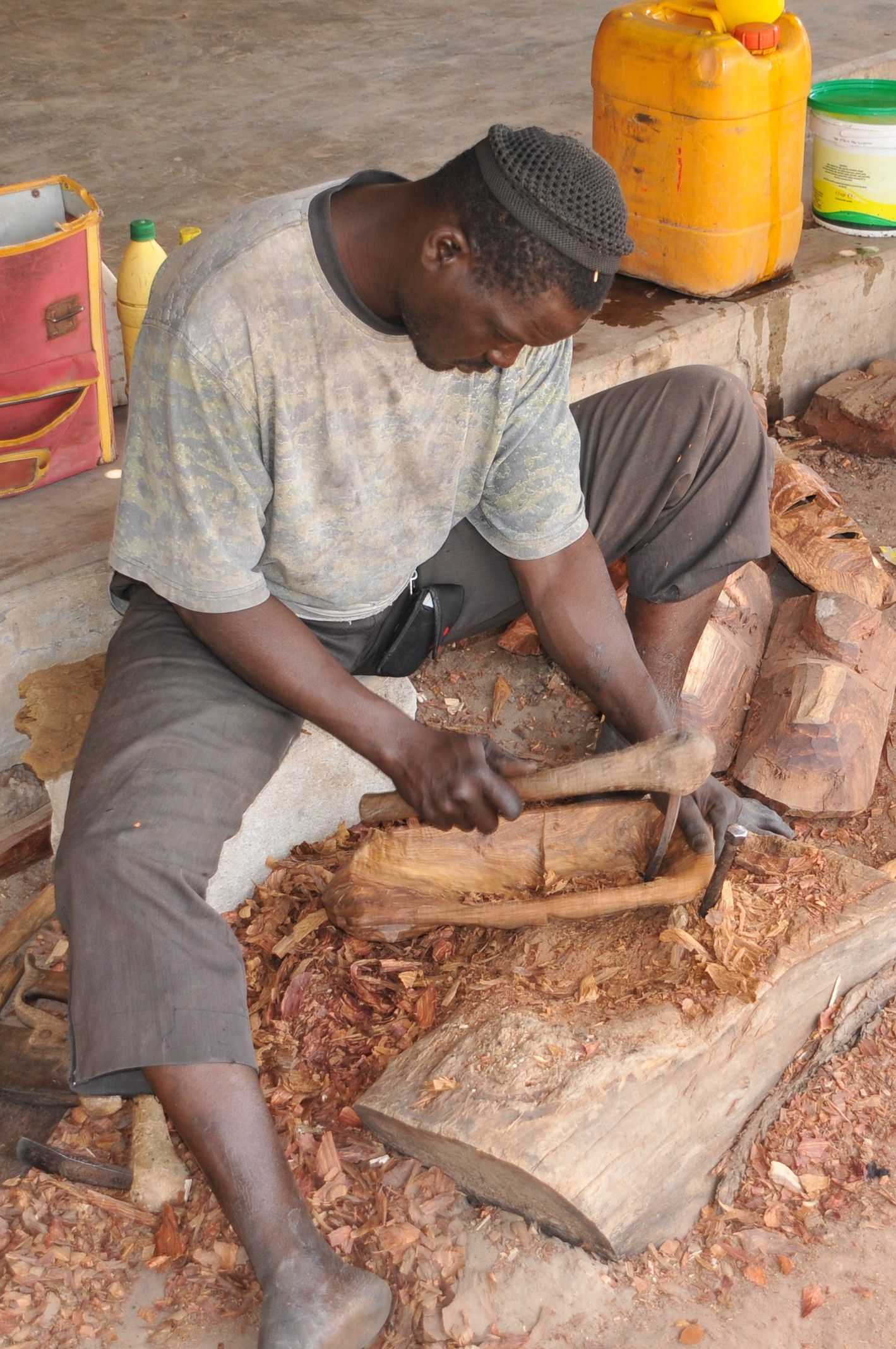 Fonti indirette
Gli insediamenti
Ipotesi
Poiché divennero sedentarie, le comunità di agricoltori costruirono delle vere e proprie case. Esse erano naturalmente molto diverse a seconda delle zone in cui erano costruite, in quanto diversi erano i materiali utilizzabili: legno, pietra, fango seccato. La forma delle case poteva essere circolare, rettangolare o di altro tipo.
Le case mesopotamiche erano di argilla impastata con paglia, mentre la pietra, più rara, poteva essere usata solo per le fondamenta ed il legno per la copertura.
Le case costruite in zone paludose o di acqua poco profonda (laghi, fiumi) poggiavano su pali ed erano interamente in legno. Queste abitazioni, dette palafitte, costituivano una difesa contro gli animali selvatici.
Nelle zone in cui la pietra era abbondante, questo materiale veniva usato per costruire interamente le case.
Di solito, le case non erano isolate ma raggruppate in villaggi le cui caratteristiche cambiavano da una zona all’altra.
Ipotesi
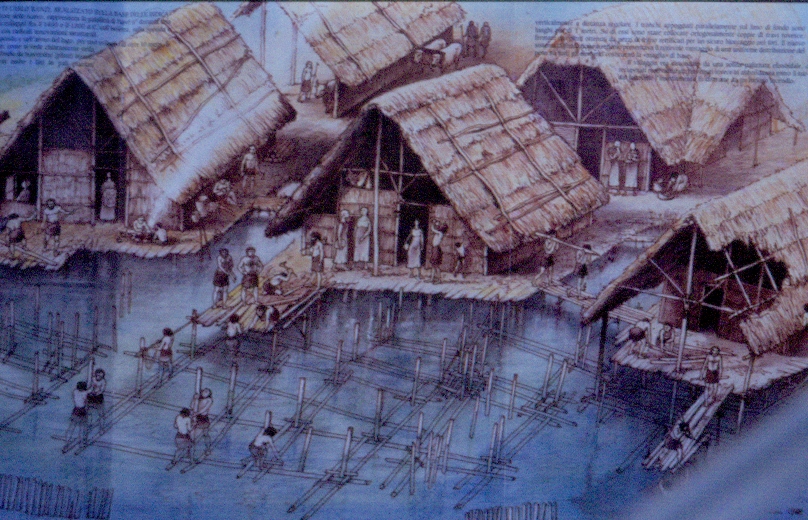 Ricostruzione di un villaggio palafitticolo
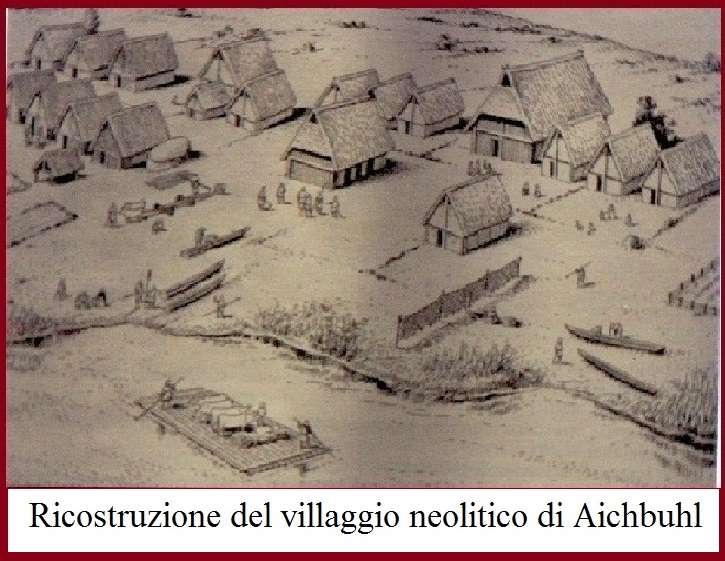 Ricostruzione del villaggio neolitico di Aichbuhl
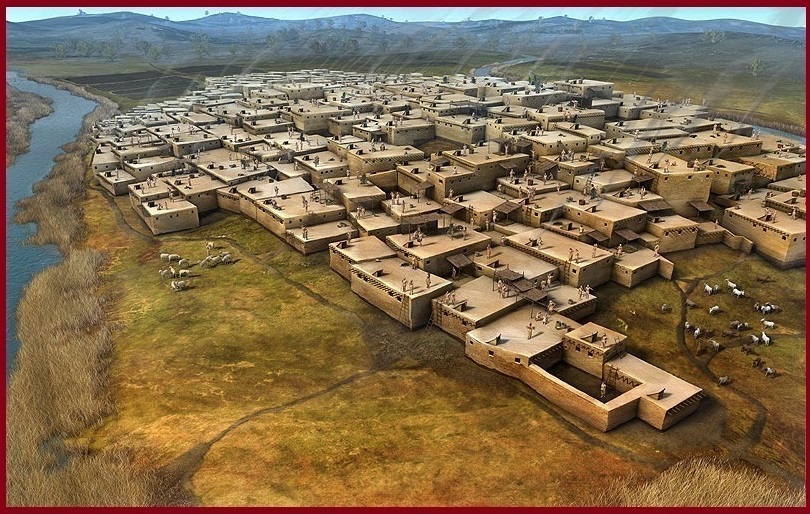 Ipotesi
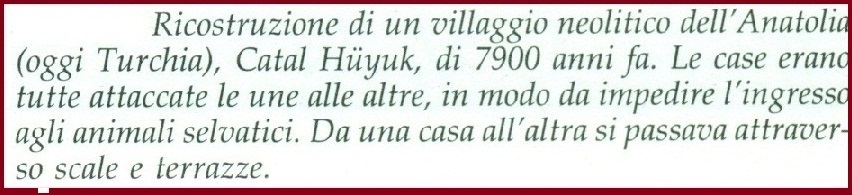 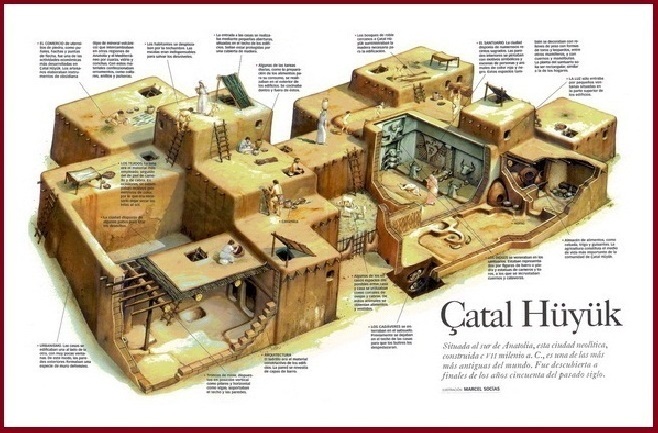 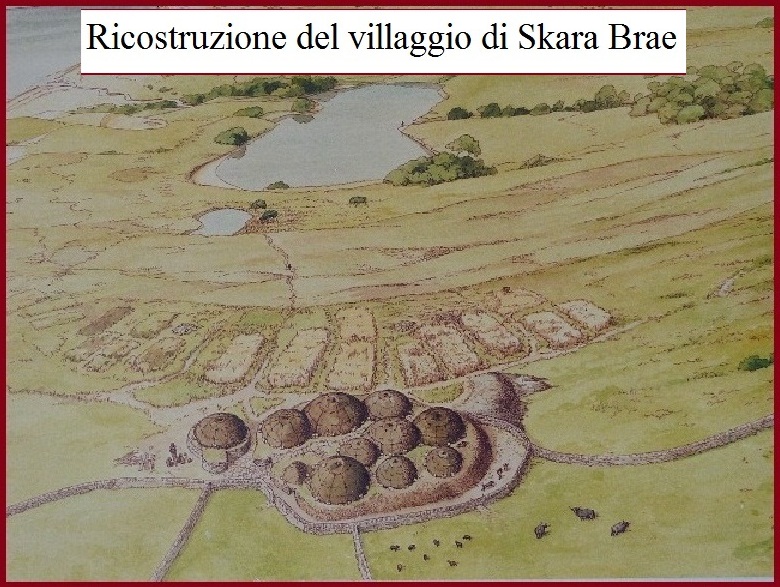 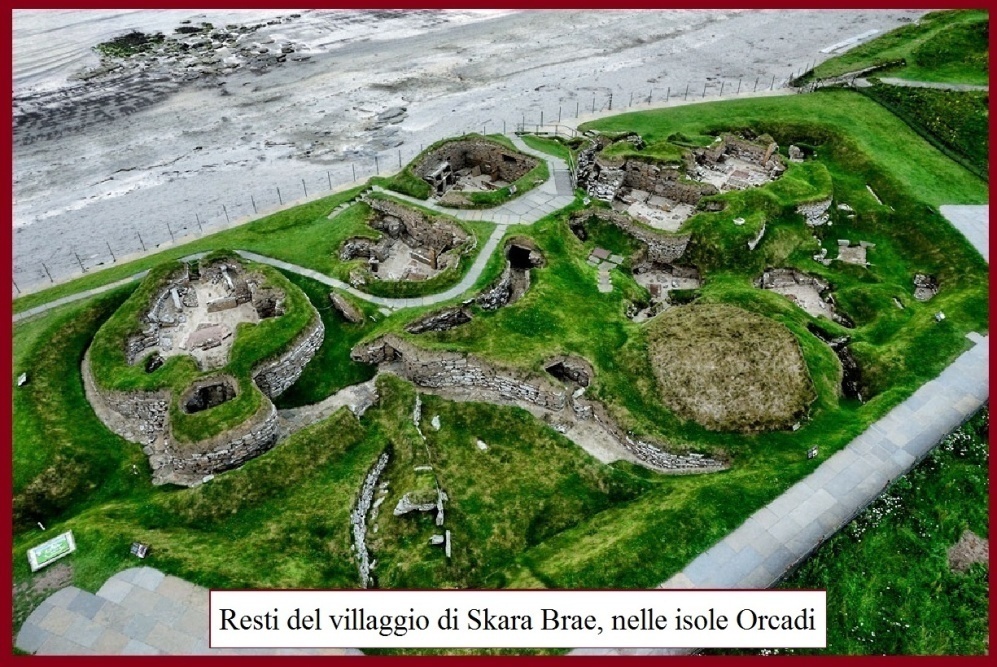 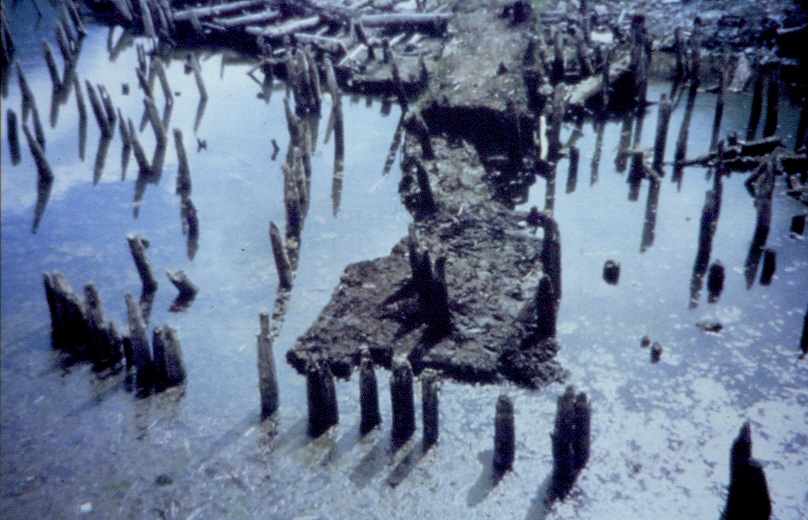 Resti di fondamenta di villaggio su palafitte
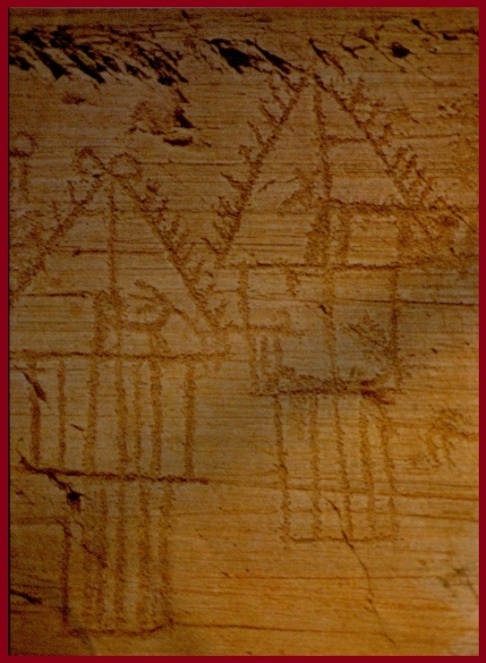 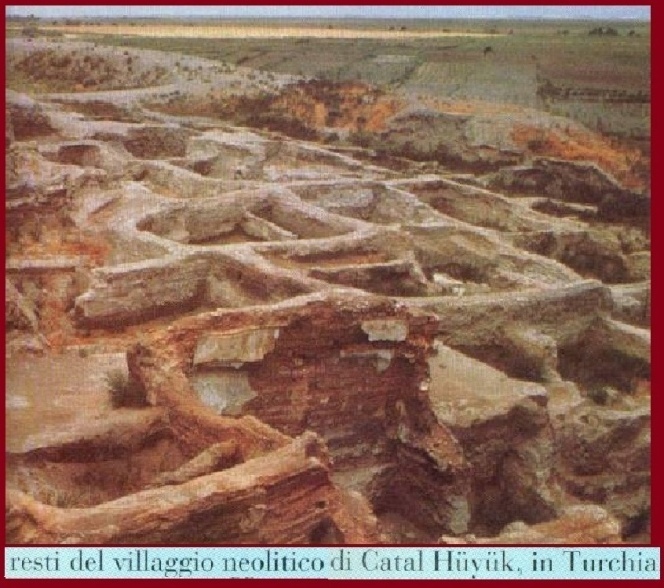 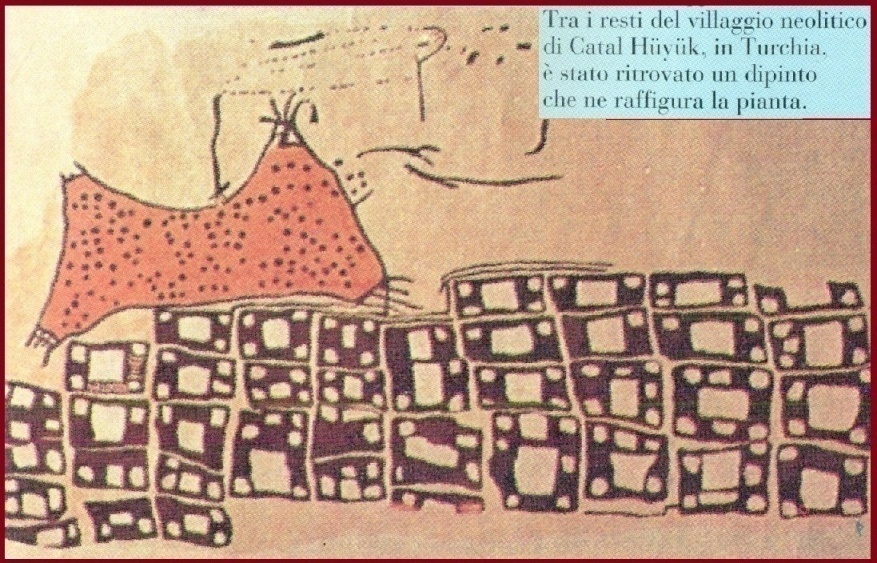 Graffiti della Valcamonica rappresentanti delle palafitte
Fonti dirette
Fonti indirette
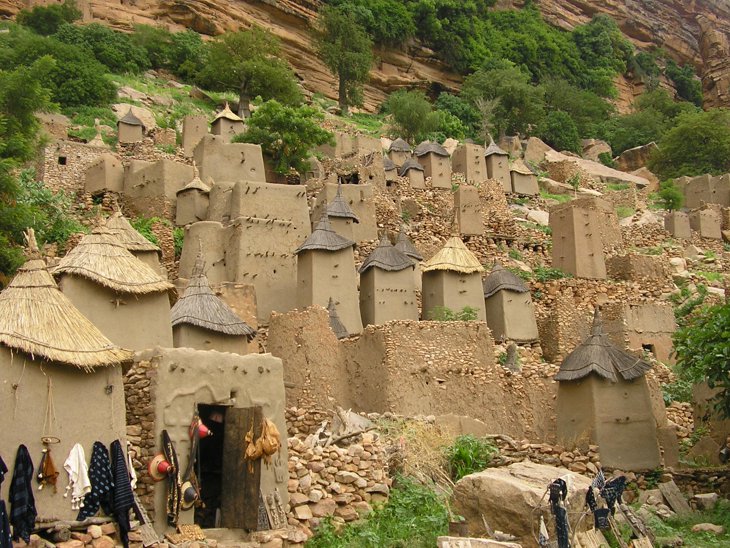 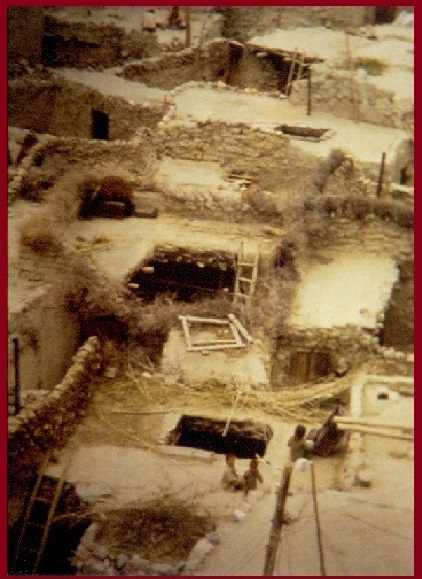 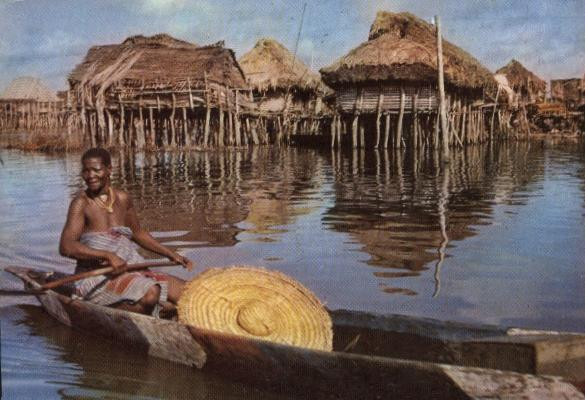 Le miniere di selce
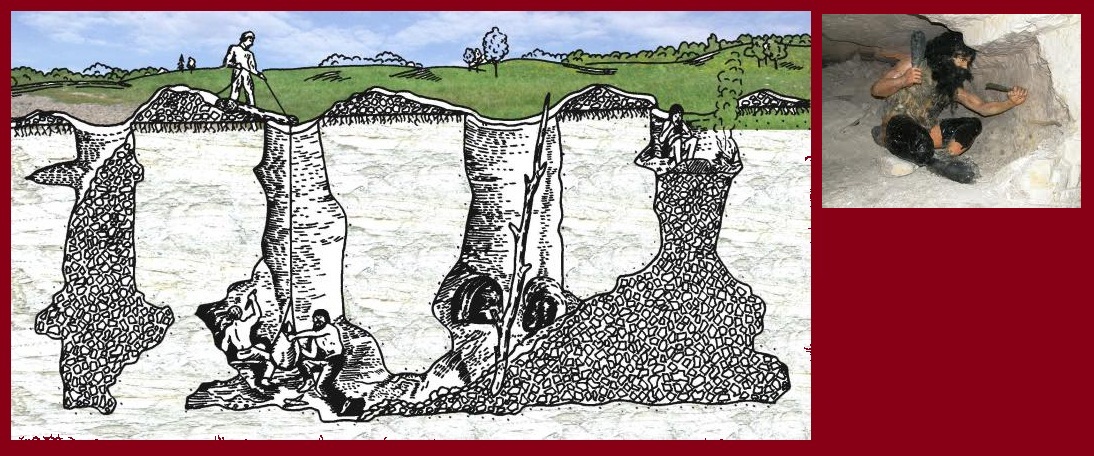 Ipotesi
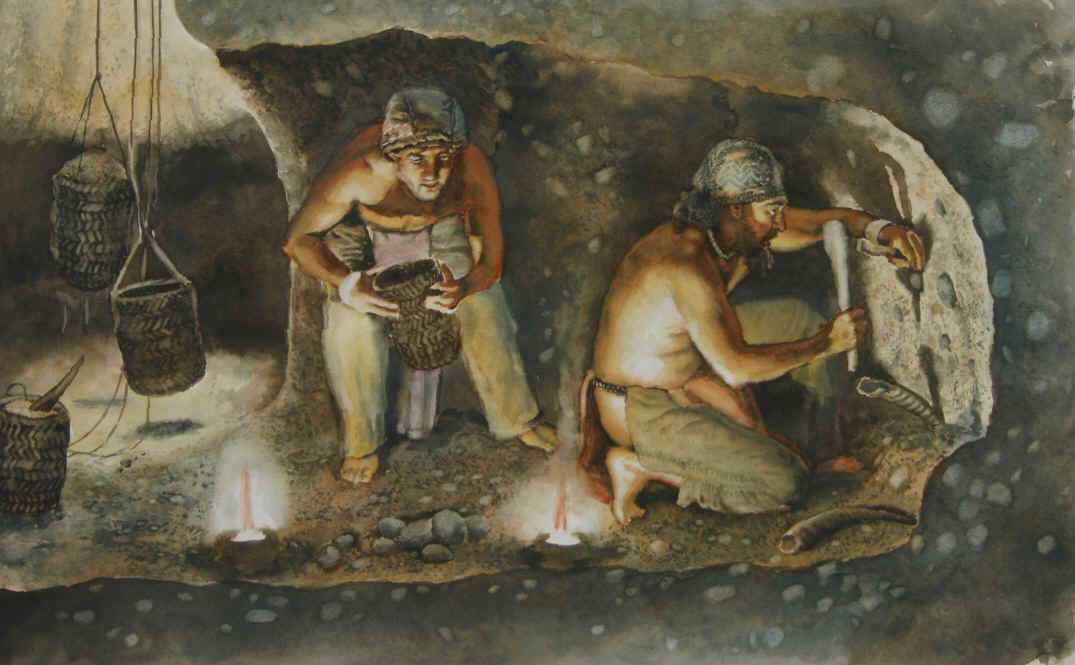 Alcuni gruppi neolitici scavavano pozzi profondi anche più di 20 metri, costruivano armature di legno, per impedire che la terra franasse, ed aprivano delle gallerie orizzontali sottoterra. 
La selce estratta veniva scambiata con prodotti agricoli.
Fonti dirette
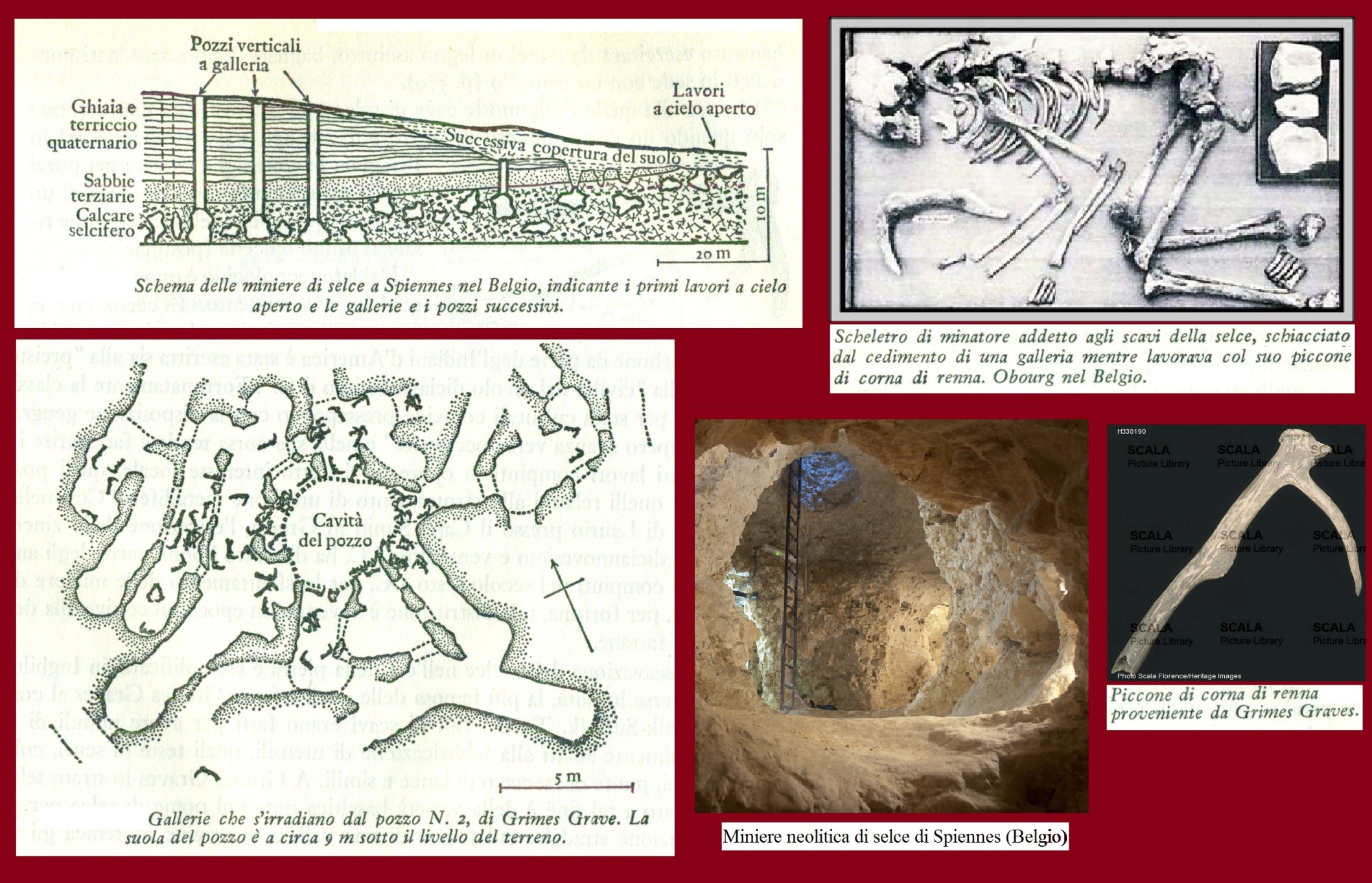 Fonti indirette
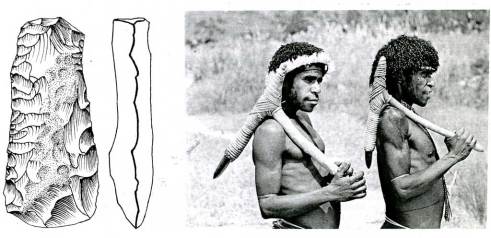 Uomini delle isole Figi con il bastone da scavo corredato da una pietra levigata.  Il bastone da scavo è costruito con due pezzi di legno tenuti assieme da una legatura di vimini. La pietra levigata (nel nostro caso un tranchet, disegnato al naturale), essendo cuneiforme, viene fissata a pressione fra i due legni del bastone, in modo da poter essere sostituiti con facilità.
Il commercio
Durante il neolitico, gli uomini, potendo disporre di una quantità di prodotti superiore all’effettivo bisogno, incominciarono a servirsene per scambiarli con altri di cui avevano necessità (grano con carne, cibi con attrezzi da lavoro, pelli con latte ecc.). Nacque, in tal modo, la prima forma di commercio: il baratto. Ad un certo momento, l’attività commerciale, iniziata fra persone e luoghi vicini, prese a svolgersi anche fra persone e luoghi lontani, specialmente dopo la scoperta della ruota e quindi l’uso di carri trainati da animali. A sua volta,  la costruzione delle prime barche favorì gli scambi attraverso le vie d’acqua.
Ipotesi
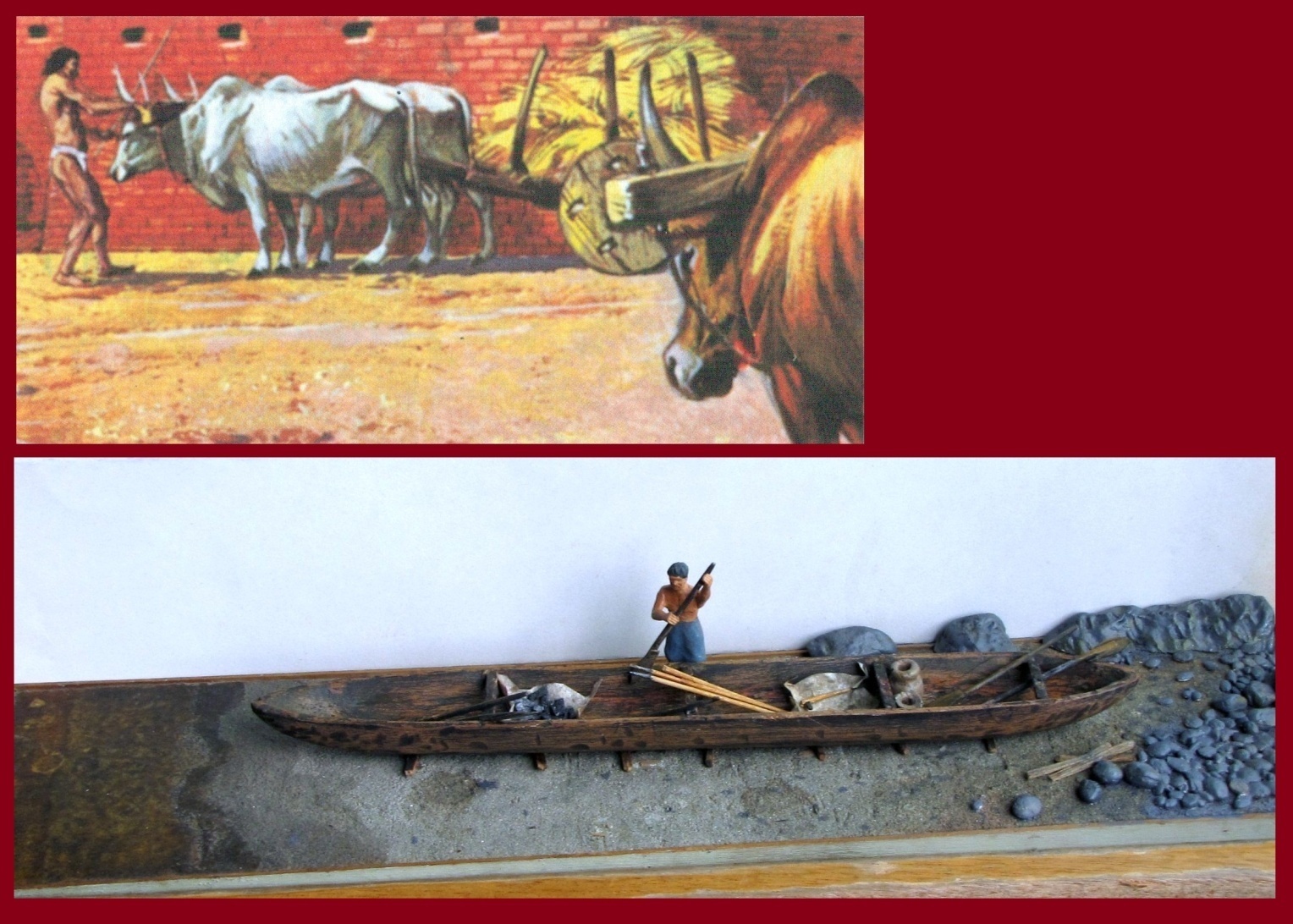 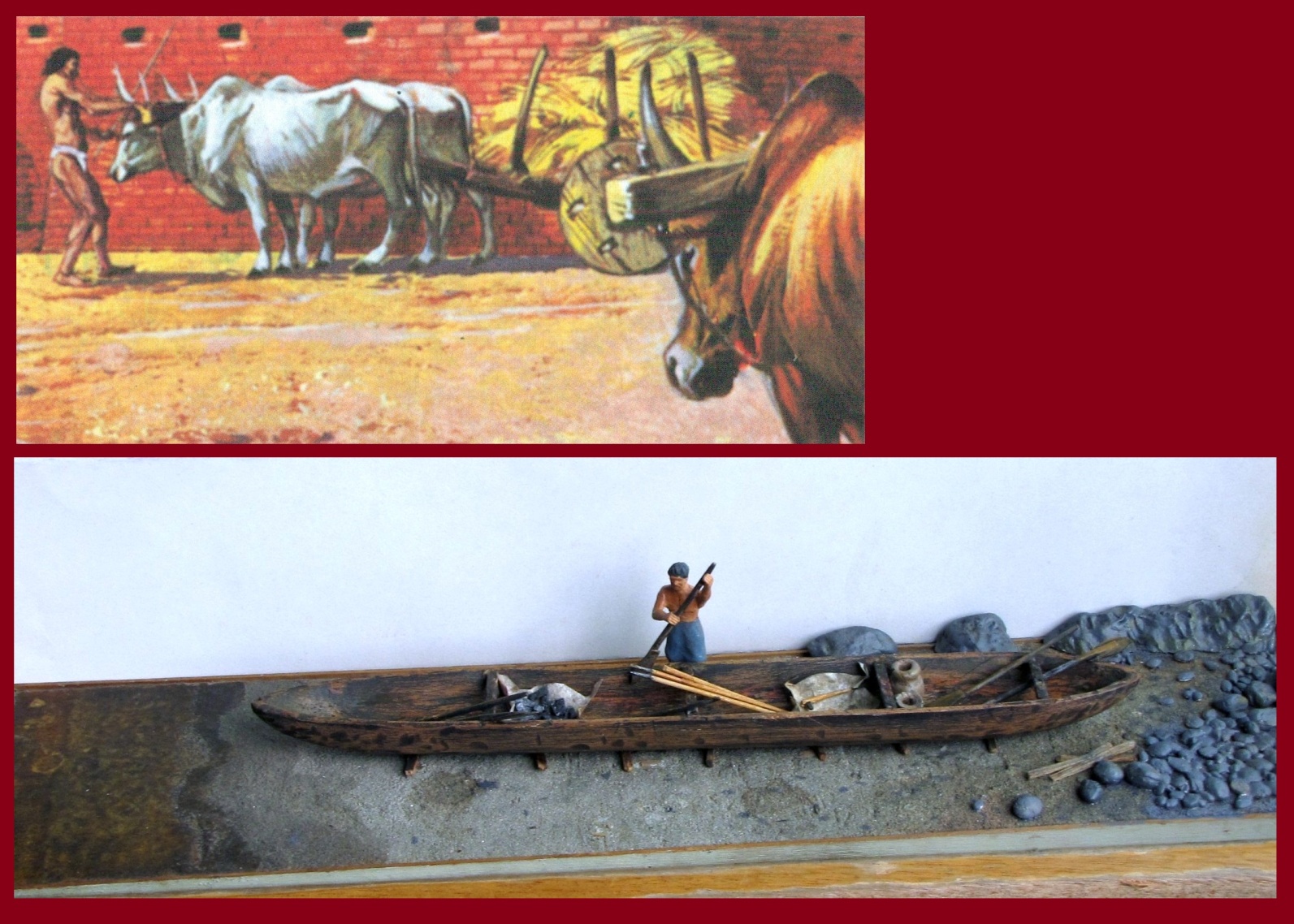 Fonti dirette
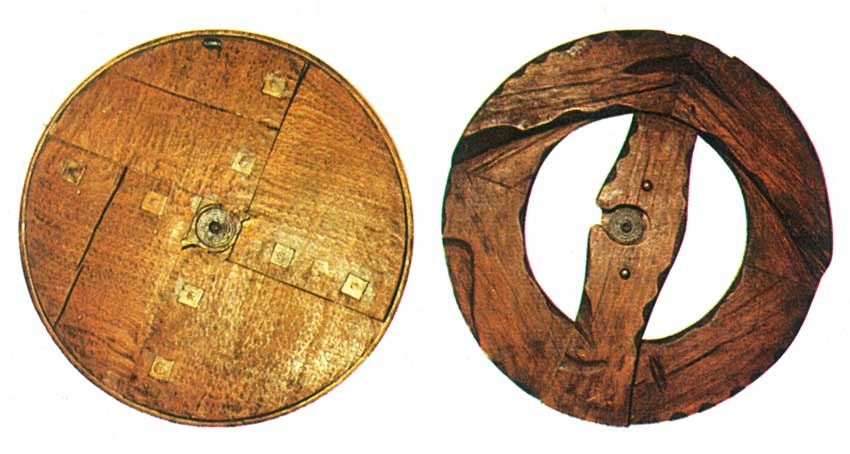 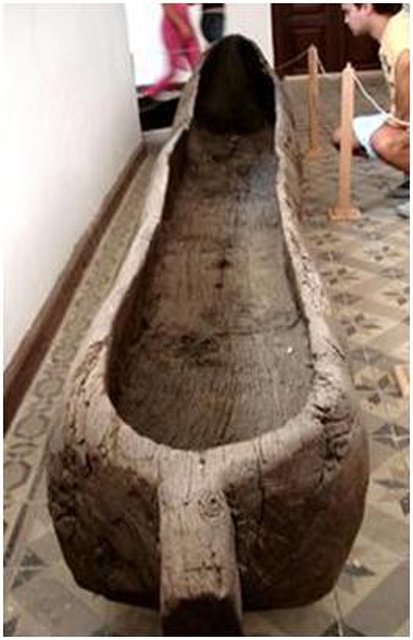 Ruote di carro del neolitico
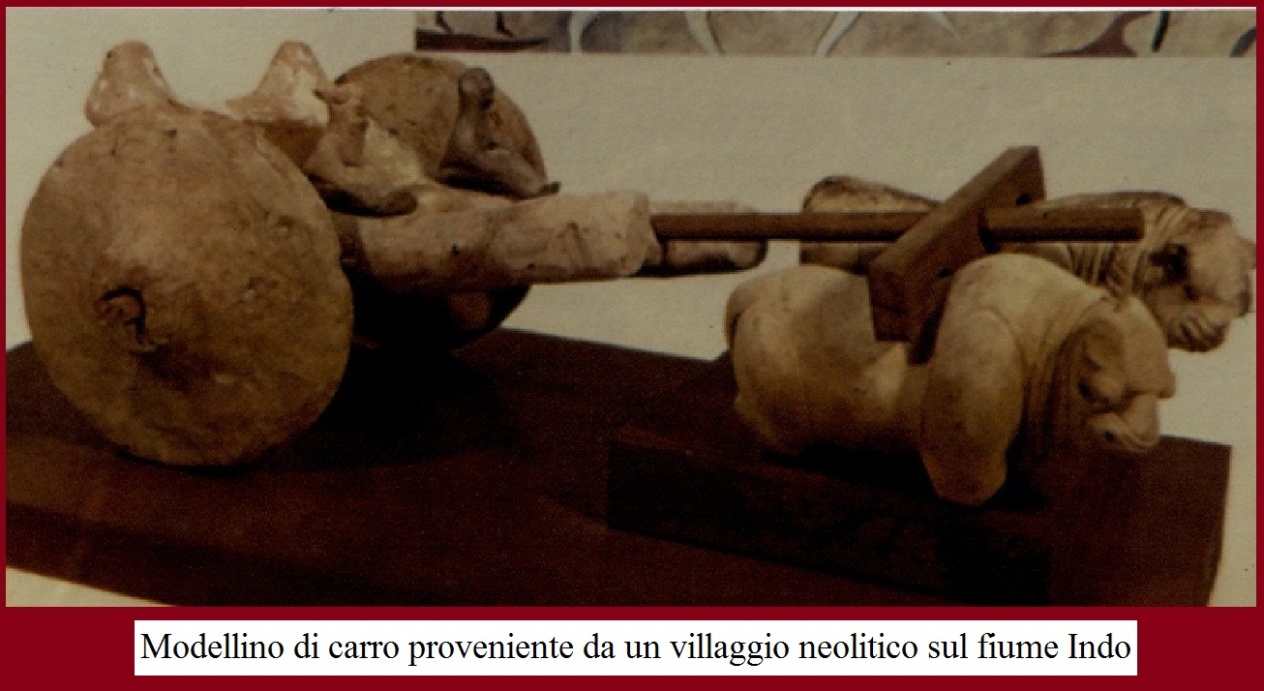 Canoa preistorica
Modellino di carro proveniente da un villaggio neolitico sul fiume Indo
Fonti indirette
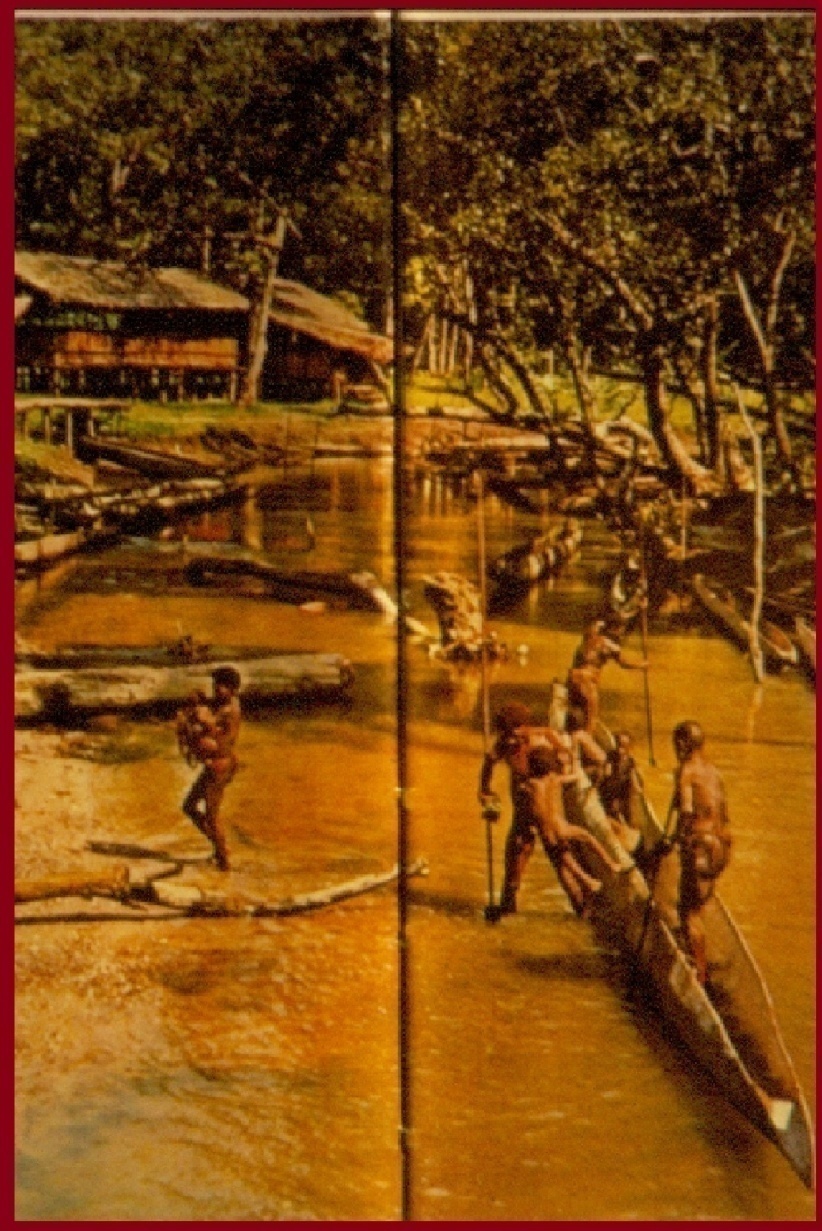 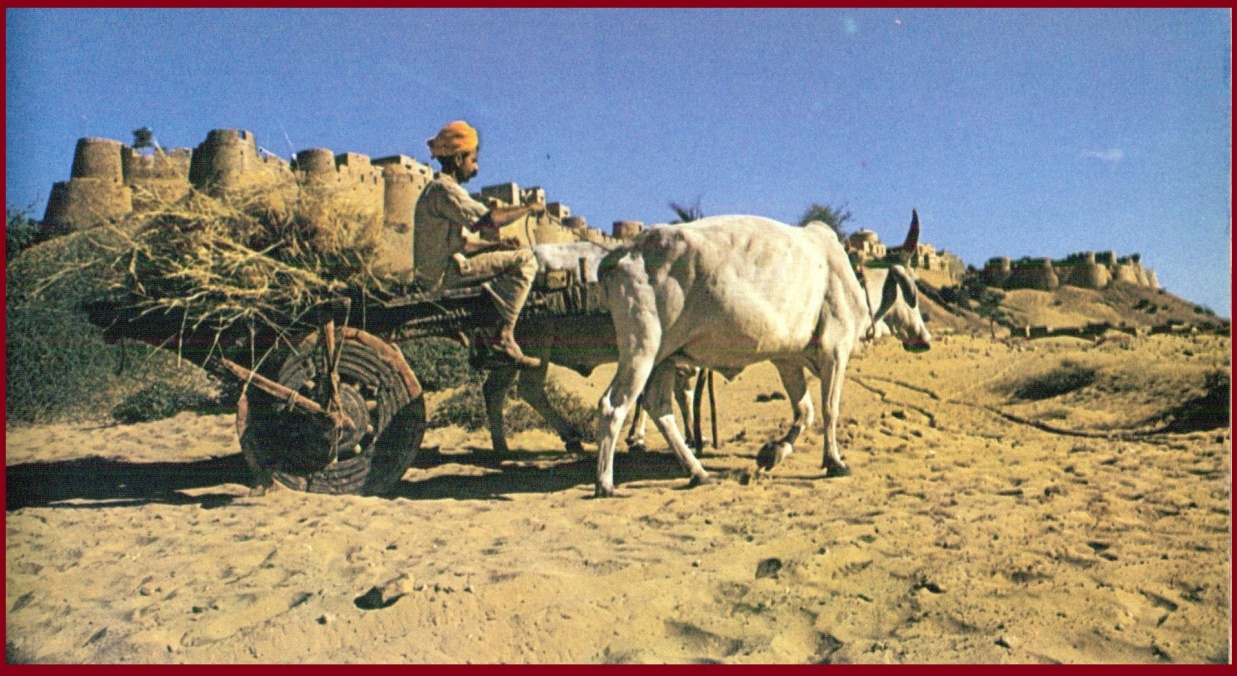 Carro agricolo del Rajastan (India)
Popolazione della Nuova Guinea che fa uso di canoe
La società
Ipotesi
Le comunità del neolitico erano divise in clan totemici, formati da gruppi di famiglie che si riconoscevano in un antenato comune. Le famiglie conducevano una vita in larga parte autonoma, ognuna sotto la guida di un capofamiglia o patriarca, che era il genitore maschio più anziano. La famiglia, composta da 20-30 persone, comprendeva il patriarca, la moglie, i figli, le mogli dei figli e i nipoti.
Le decisioni più importanti, riguardanti la comunità, venivano prese dai più anziani del villaggio.
Fonti dirette
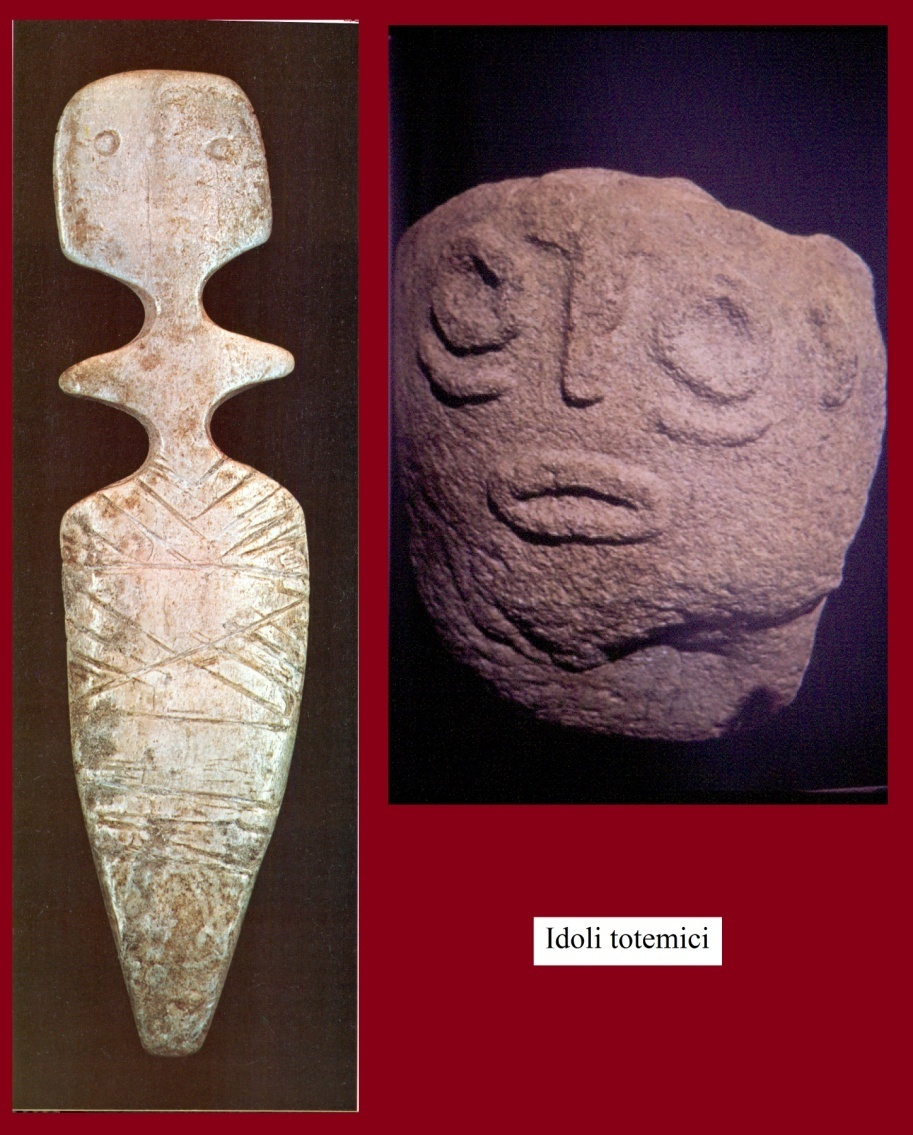 Fonti indirette
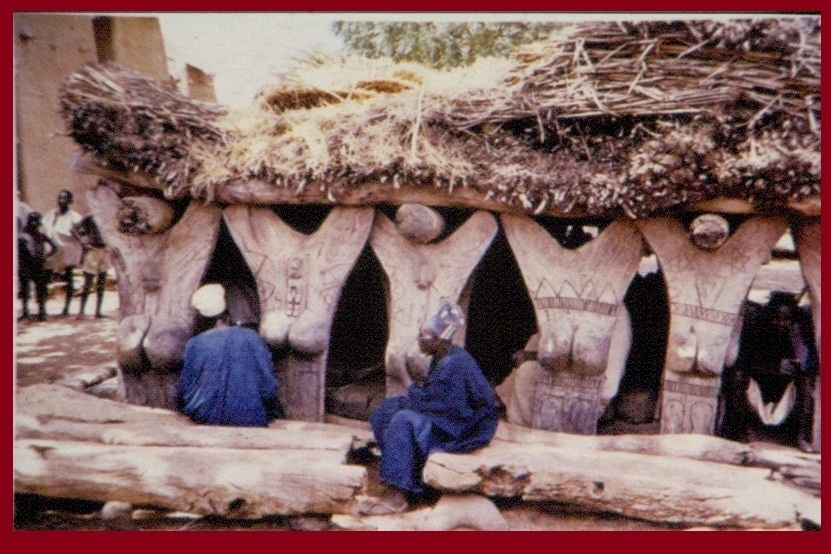 Anziani di un villaggio dei Dogon riuniti sotto il “togu na” o “grande riparo”. Il “Consiglio degli anziani” ha il compito di prendere le decisioni che riguardano l’intero villaggio.
Fonti indirette
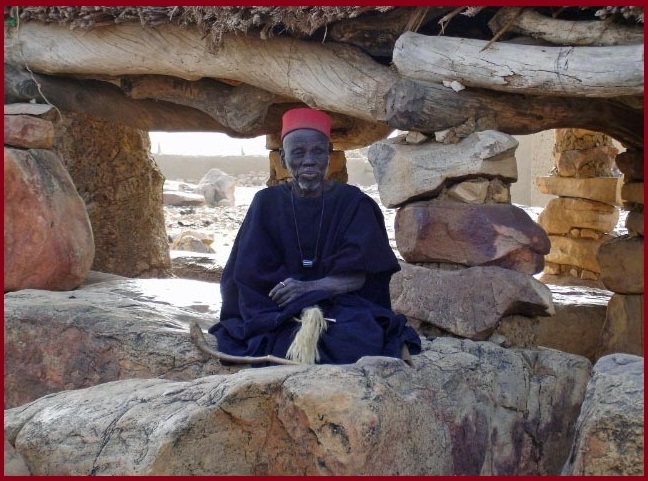 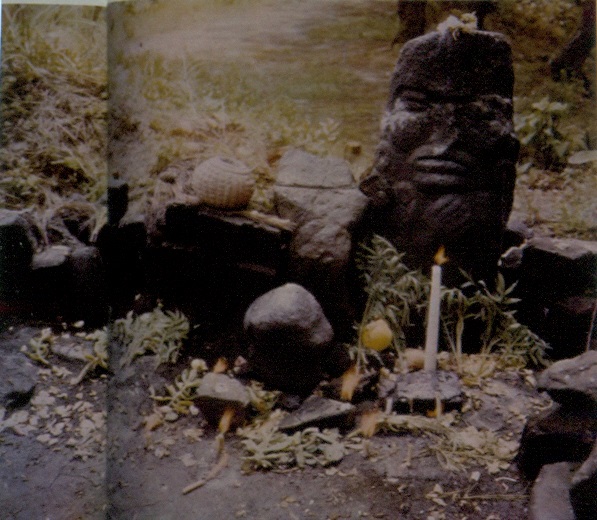 Patriarca dogon
Altare di un nommo con le offerte
Ogni villaggio dogon è composto da uno o più clan totemici chiamati ginna. Ogni ginna è composta da tutte le famiglie che discendono in linea maschile da uno stesso antenato chiamato nommo. A capo del ginna vi è il patriarca, l’uomo più anziano del gruppo. Ogni “grande famiglia” possiede un determinato terreno da coltivare; questo terreno viene suddiviso dal patriarca in campi che annualmente affida alle varie famiglie per la coltivazione. 
All’epoca della semina e del raccolto, tutto il gruppo offre, per mezzo del prete totemico, dei sacrifici sugli altari del nommo.
La religione
Ipotesi
La nuova civiltà dell’agricoltura sviluppa un particolare senso religioso. La vita dell’uomo dipende, ora, dalle condizioni climatiche e dall’avvicendamento delle stagioni, perciò egli venera i corpi celesti e, in particolare, il Sole.
A questa religione degli astri e del Sole, è collegata la grande diffusione dei monumenti megalitici (menhir, dolmen, cromlech) che, nel terzo millennio a.C., si estende in tutta Europa. Questi giganteschi monumenti avevano, generalmente, funzioni funebri (tombe) o religiose (altari o luoghi di riunione), ma erano anche un punto di orientamento per conoscere la posizione degli astri nel corso del giorno o in determinati periodi dell’anno.
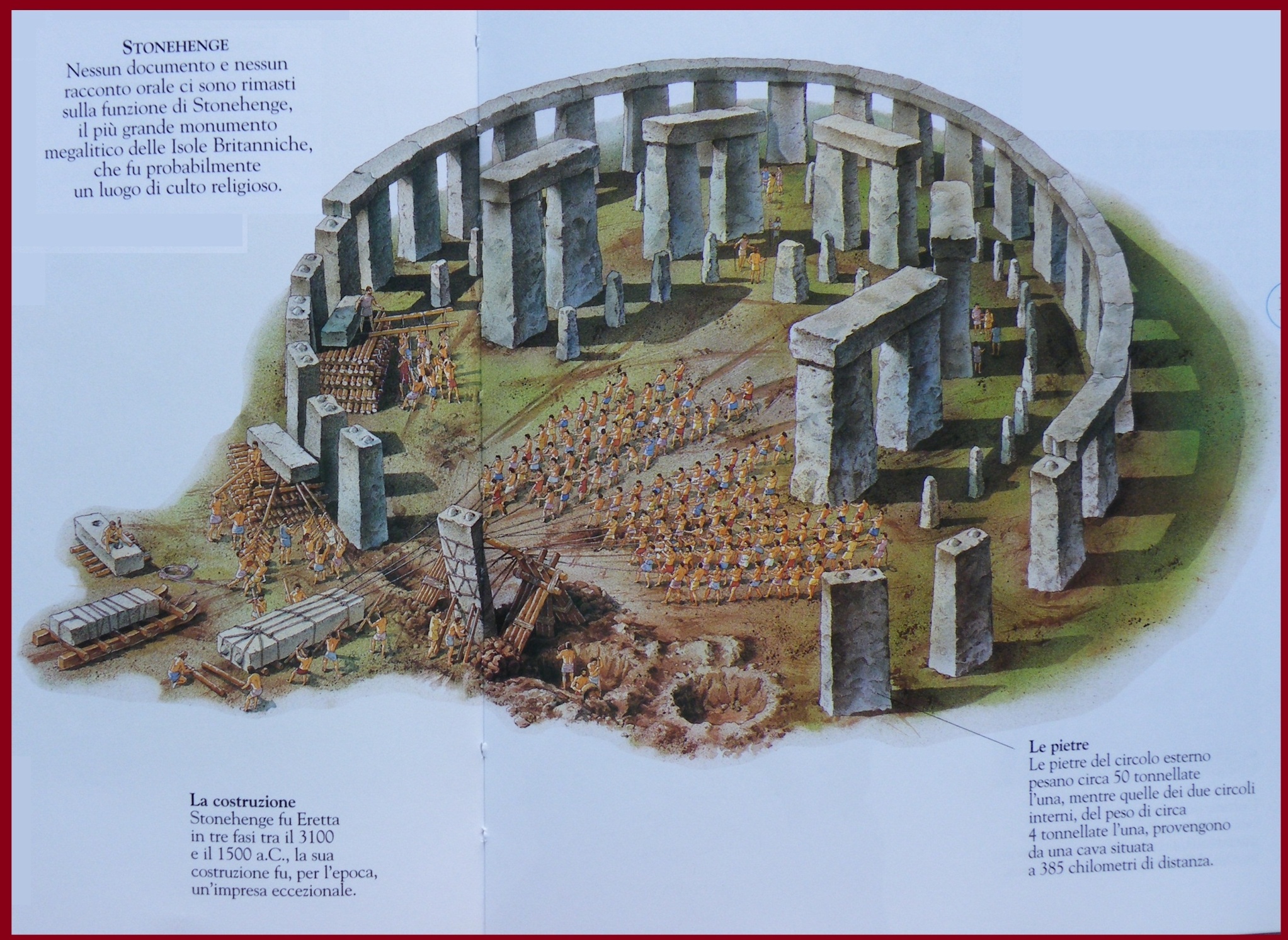 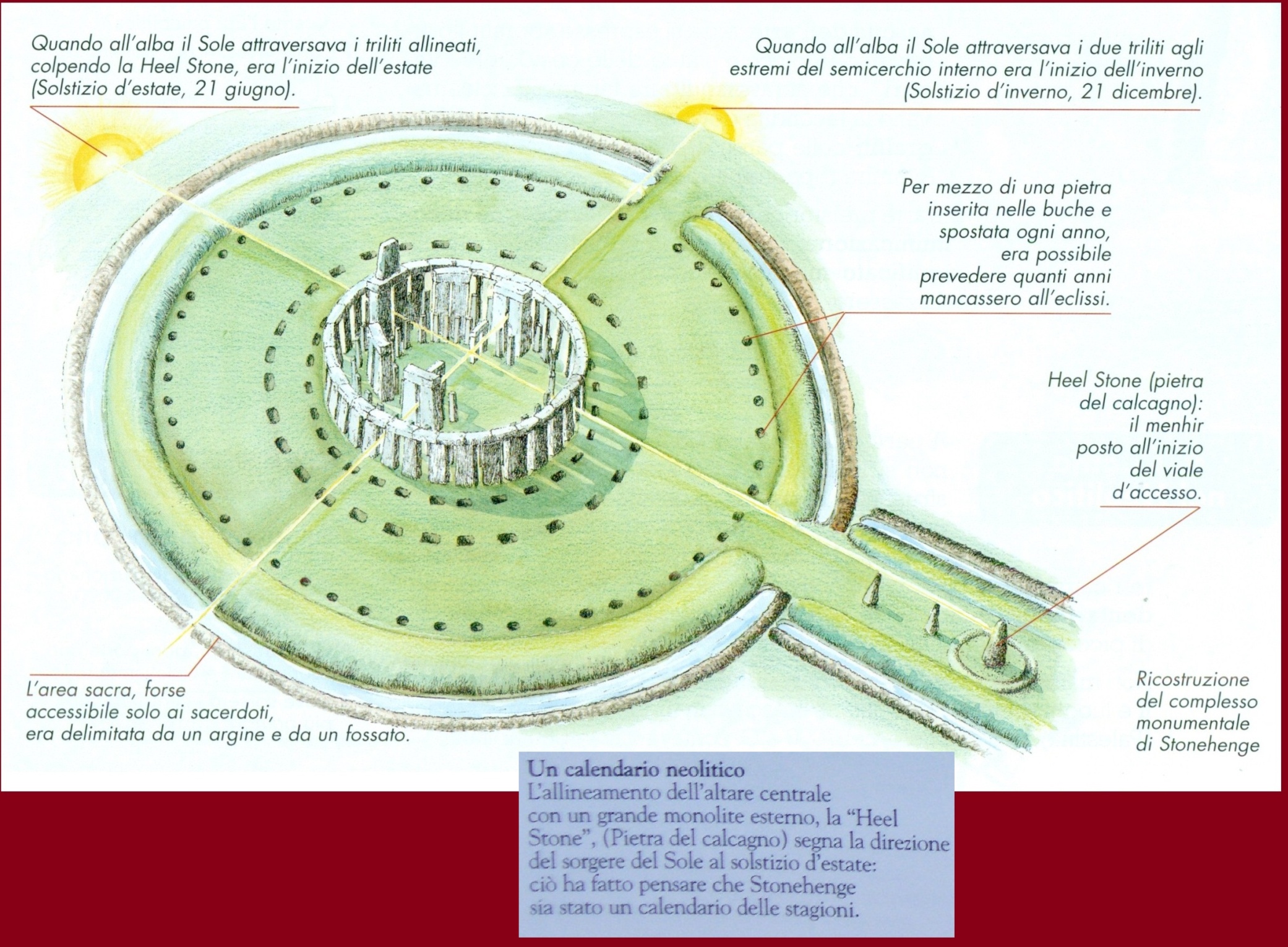 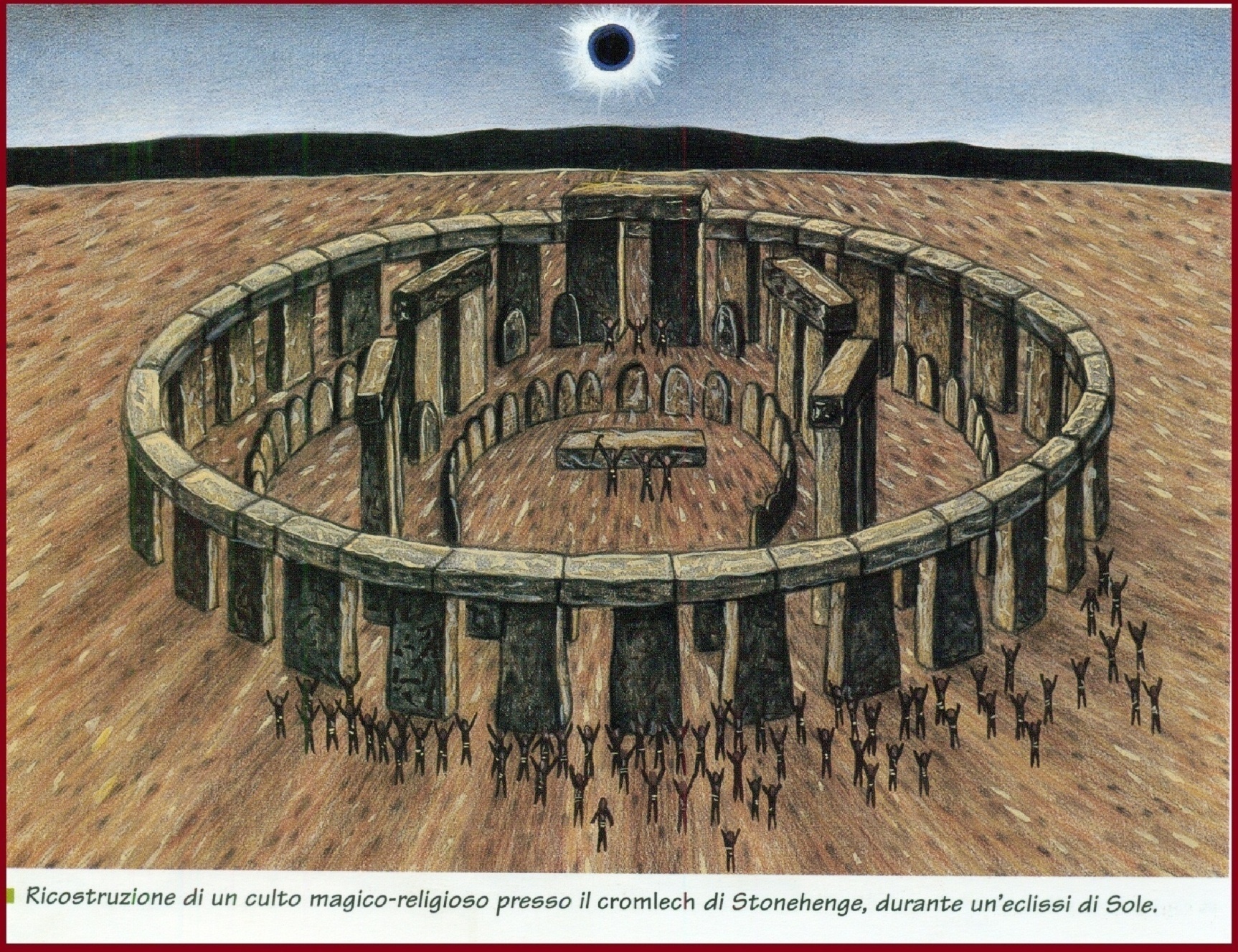 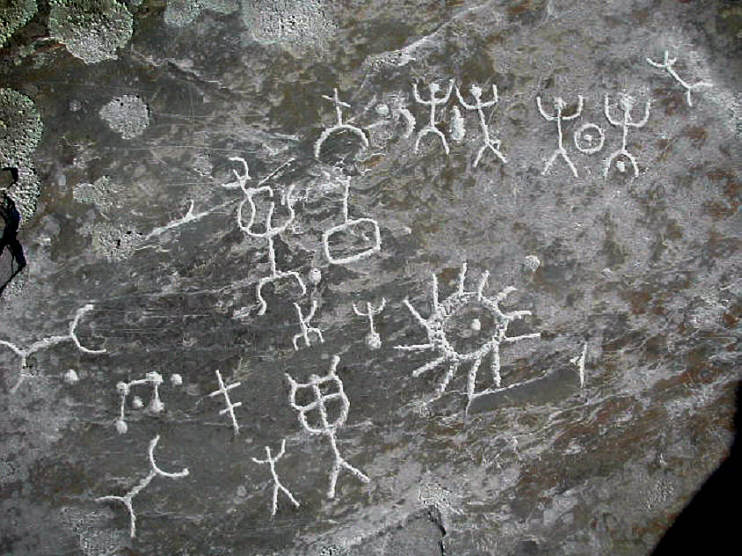 Incisioni rupestri del Neolitico. Raffigurazione di scena di adorazione del sole con numerose figure di oranti stilizzati. Altri sembrano essere dei giocolieri o portatori di doni. Si notino a sinistra le figure di oranti privi di testa e orizzontali (defunti ?). (Coren del Valento, Valcamonica , Brescia)
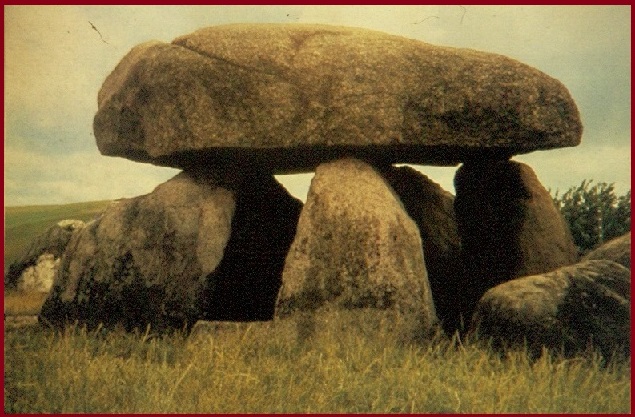 Dolmen
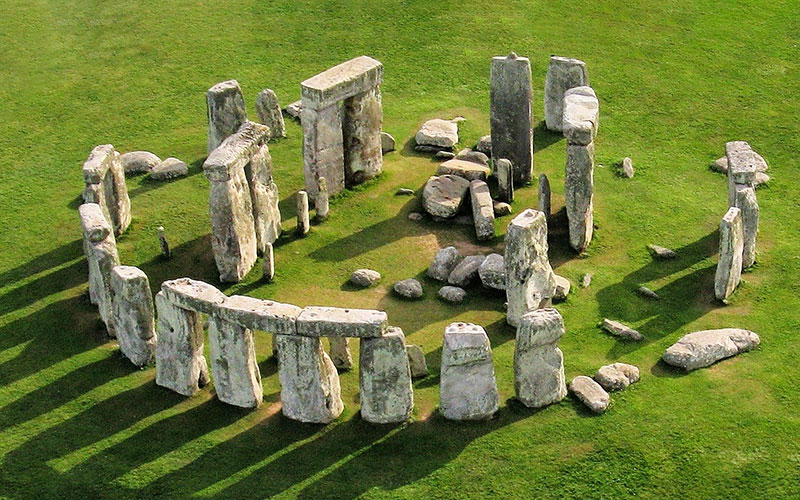 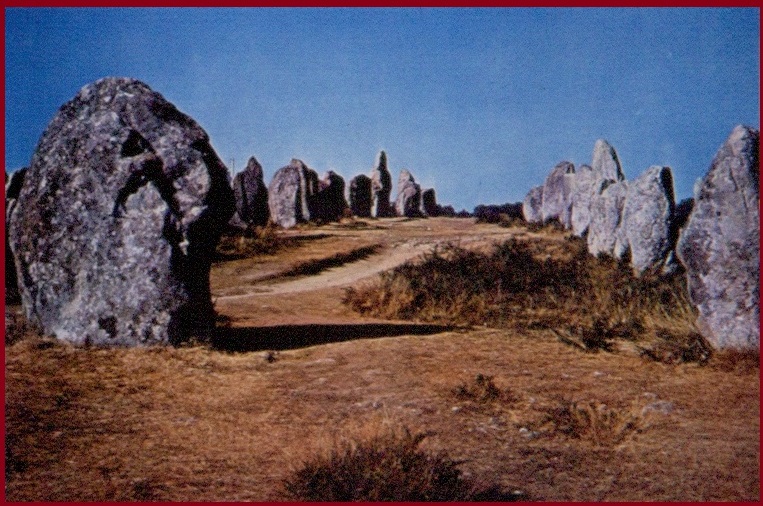 Cromlech di Stonehenge
Fonti dirette
I menhir di Carnac (Francia)
Ipotesi
Accanto alla religione degli astri, si sviluppano anche culti collegati alla procreazione degli animali e alla fertilità della terra. Appaiono, quasi ovunque, il culto del toro e quello della dea-madre.
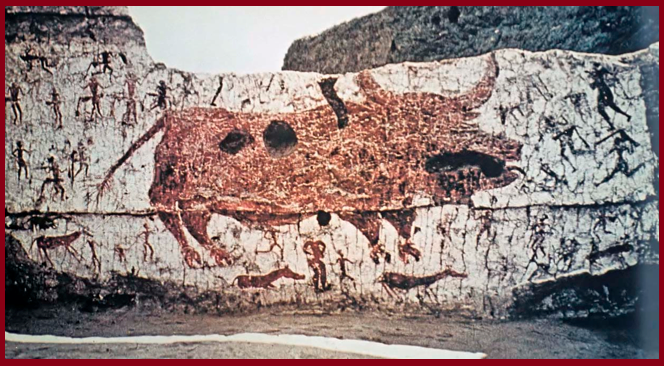 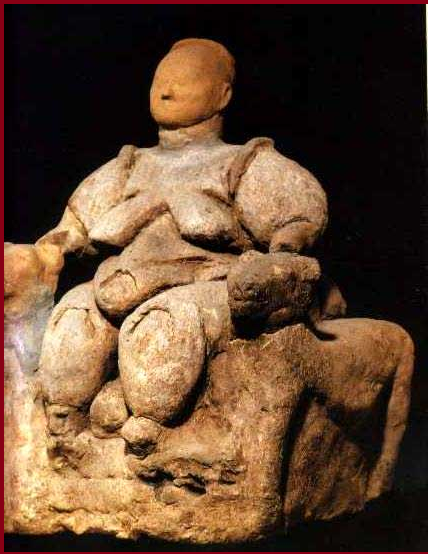 Il muro di un santuario di Catal Hujuk con affrescato un toro
Statuetta raffigurante la Dea-Madre (Catal-Huyuk)
Fonti dirette
Il culto dei morti
Ipotesi
Alcune popolazioni del neolitico seppellivano i morti sotto o accanto alla casa, oppure in luoghi speciali chiamati necropoli; altre, invece, usavano cremare i cadaveri e conservarne le ceneri.
Gli uomini del neolitico avevano cura dei morti, probabilmente perché temevano che il defunto, privato della vita, potesse nutrire risentimento verso i sopravvissuti, oppure perché desideravano avere ancora l’aiuto  e il conforto che il defunto aveva saputo dare loro mentre era in vita.
Fonti dirette
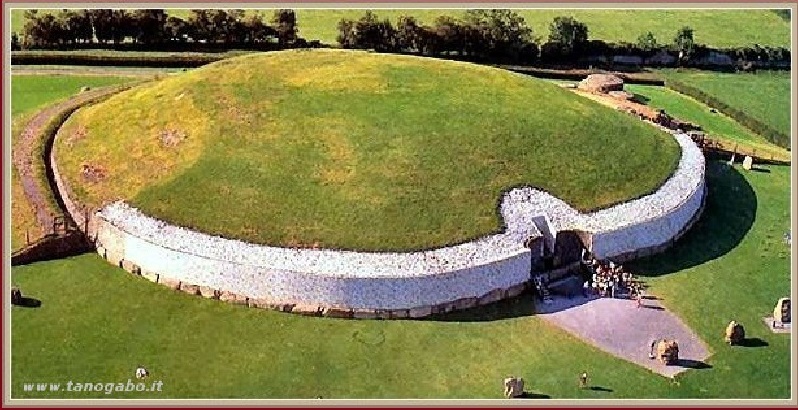 Necropoli di Newgrange (Scozia)
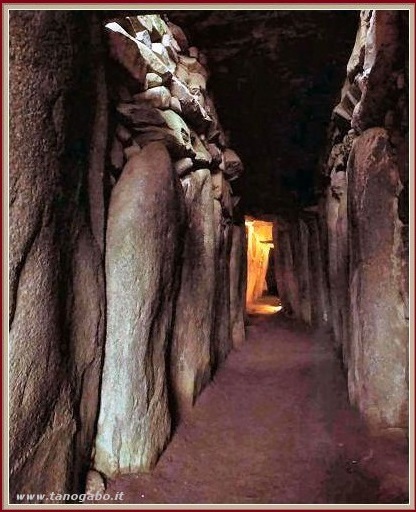 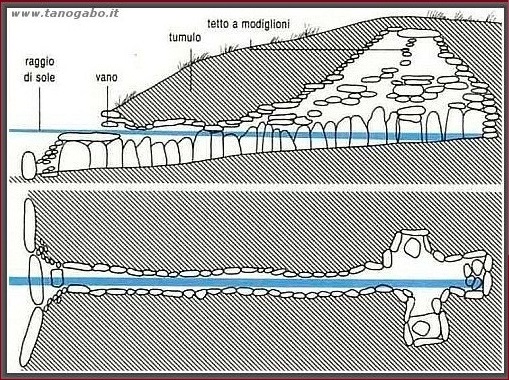 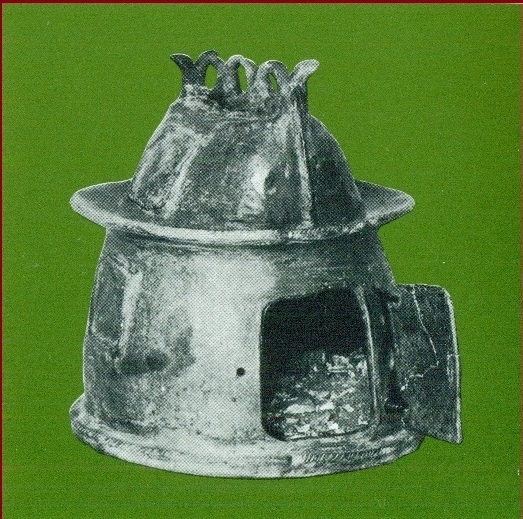 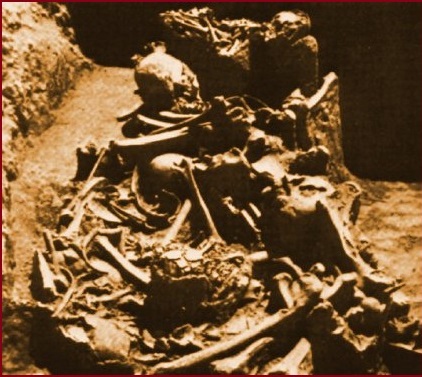 Scheletri trovati sotto il pavimento di una casa di Catal Huyuk
Urna di terracotta contenente le ceneri di un morto (necropoli di Bisenzio, Viterbo)
Fonti dirette